ประชุมแลกเปลี่ยนเรียนรู้
ข้อตรวจพบจากงานตรวจสอบภายใน
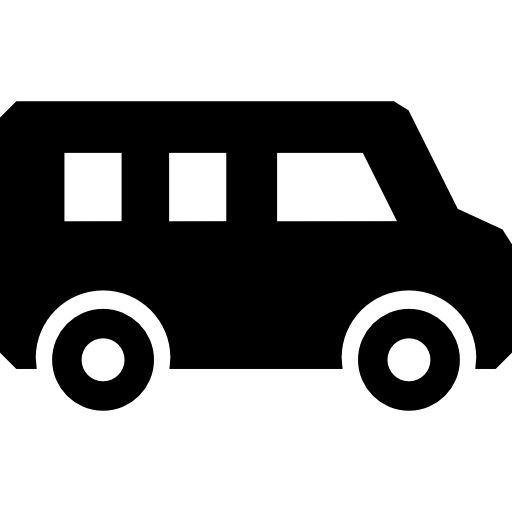 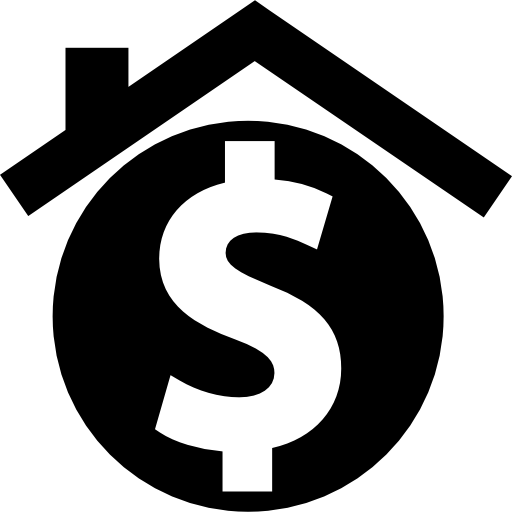 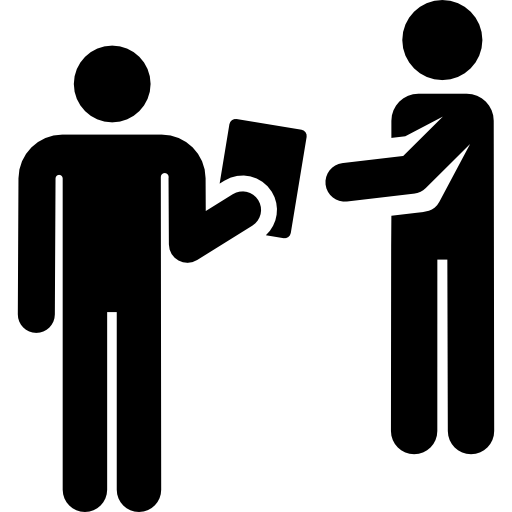 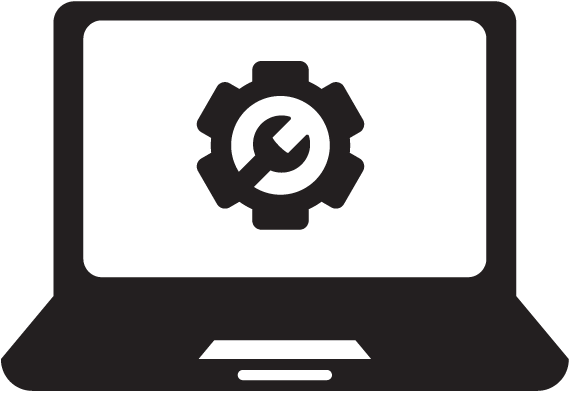 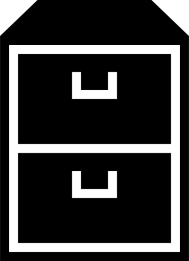 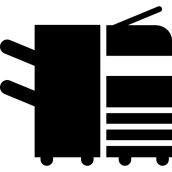 ด้านการจัดซื้อจัดจ้าง
ด้านการบริหารทรัพย์สิน
ด้านยานพาหนะ
ด้านเทคโนโลยีสารสนเทศ
ด้านการเงินบัญชี
ด้านสัญญายืมเงินและเงินทดรองราชการ
ด้านหลักฐานการจ่าย
ด้านการประเมินระบบควบคุมภายใน และจัดทำรายงาน
ด้านการจัดซื้อจัดจ้าง
ไม่เผยแพร่ราคากลางผ่านเว็บไซด์หน่วยงาน
ไม่เผยแพร่ราคากลางที่วงเงินเกิน 500,000 บาทในเว็บไซด์หน่วยงาน ตามระเบียบกำหนด
ตามหนังสือกรมบัญชีกลาง ที่ กค 0405.3/ว 132 ลงวันที่ 14 มีนาคม 2561 เรื่องแนวทางการเปิดเผยราคากลางสำหรับการจัดซื้อจัดจ้างของหน่วยงานของรัฐ กำหนดว่า การจัดซื้อจัดจ้างที่มีวงเงินเกิน 500,000 บาทขึ้นไป ให้หน่วยงานของรัฐประกาศราคากลางและรายละเอียดการคำนวณราคากลางไว้ในเว็บไซต์ของหน่วยงานรัฐ และเว็บไซต์ศูนย์ข้อมูลการจัดซื้อจัดจ้างภาครัฐของกรมบัญชีกลาง
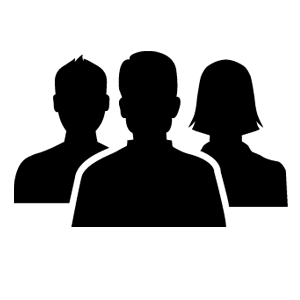 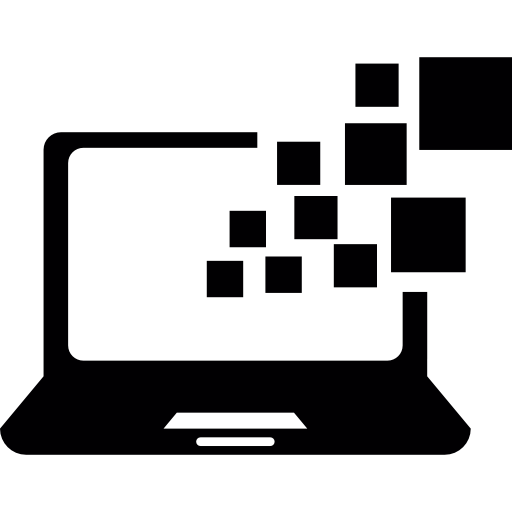 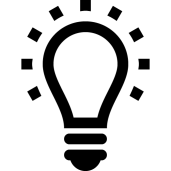 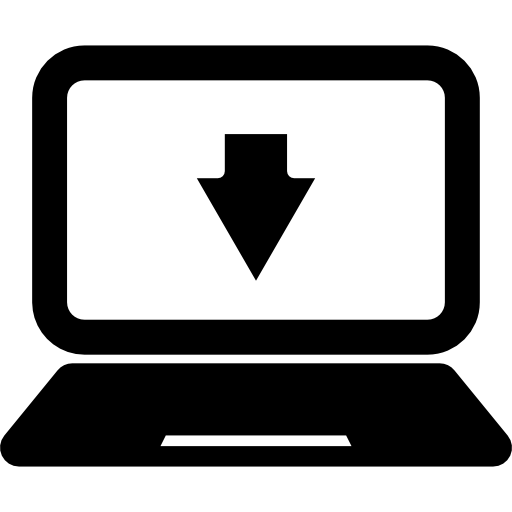 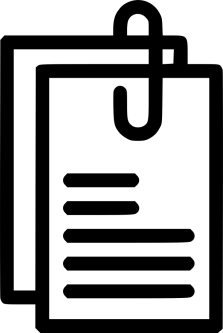 ด้านการจัดซื้อจัดจ้าง
รายงานขอซื้อจ้างไม่ระบุแหล่งที่มาของราคากลาง
ตามพระราชบัญญัติ การจัดซื้อจัดจ้างและการบริหารพัสดุภาครัฐพ.ศ. ๒๕๖๐ มาตรา 4 “ราคากลาง” หมายความว่า ราคาเพื่อใช้เป็นฐานสำหรับเปรียบเทียบราคาที่ผู้ยื่นข้อเสนอได้ยื่นเสนอไว้ซึ่งสามารถจัดซื้อจัดจ้างได้จริงตามลำดับ ดังต่อไปนี้
2.ราคาที่ได้มาจากฐานข้อมูลราคาอ้างอิงของพัสดุที่กรมบัญชีกลางจัดทำ
3.ราคามาตรฐานที่สำนักงบประมาณหรือหน่วยงานกลางอื่นกำหนด
4.ราคาที่ได้มาจากการสืบราคาจากท้องตลาด
5.ราคาที่เคยซื้อหรือจ้างครั้งหลังสุดภายในระยะเวลาสองปีงบประมาณ
6.ราคาอื่นใดตามหลักเกณฑ์ วิธีการ หรือแนวทางปฏิบัติของหน่วยงานของรัฐนั้น ๆ
1.ราคาที่ได้มาจากการคำนวณตามหลักเกณฑ์ที่คณะกรรมการราคากลางกำหนด
ด้านการจัดซื้อจัดจ้าง
ใบส่งของไม่มีการประทับตราตามระบบสารบรรณ
เพื่อเป็นการควบคุมภายในที่ดี และยืนยันว่าผู้ขายได้มีการส่งของภายในกำหนดระยะเวลาอย่างถูกต้อง ครบถ้วน เพื่อประโยชน์แก่ทางราชการ กรณีผู้ขายส่งของล่าช้าเกินกำหนดอาจมีค่าปรับเกิดขึ้น
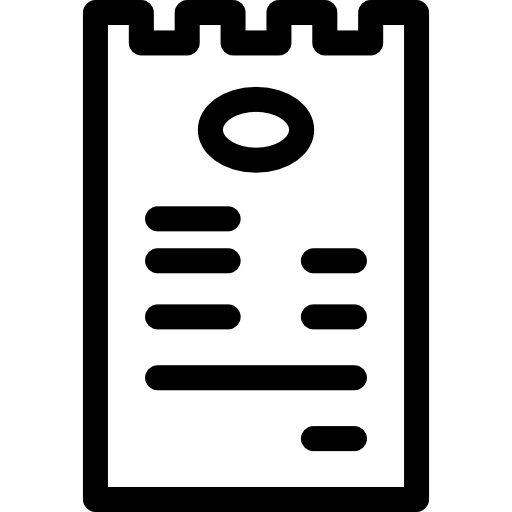 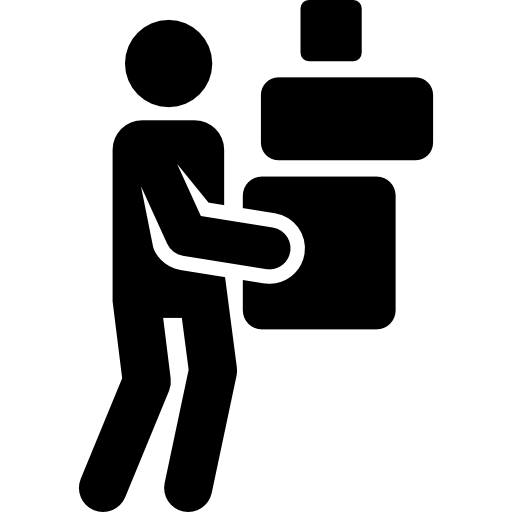 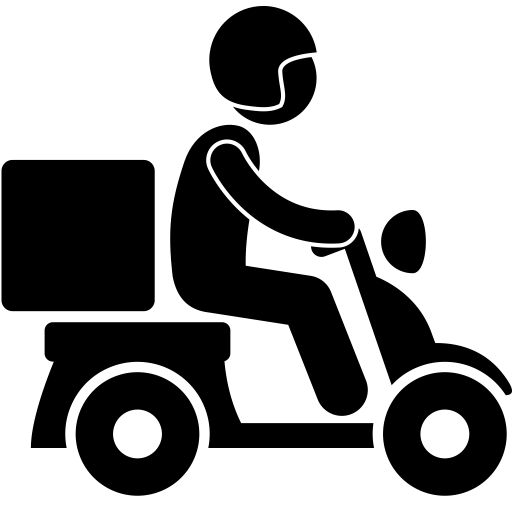 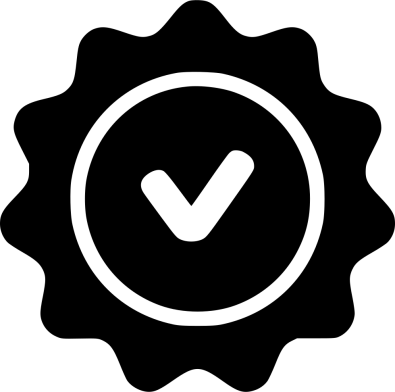 ด้านการจัดซื้อจัดจ้าง
ไม่มีการแต่งตั้งคณะกรรมการกำหนดคุณลักษณะเฉพาะ /ขอบเขตของงาน
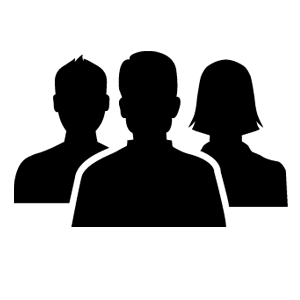 ตามระเบียบกระทรวงการคลังว่าด้วยการจัดซื้อจัดจ้างและการบริหารพัสดุภาครัฐพ.ศ.2560 ข้อ 21 ในการซื้อหรือจ้างที่มิใช่การจ้างก่อสร้าง ให้หัวหน้าหน่วยงานของรัฐแต่งตั้งคณะกรรมการขึ้นมาคณะหนึ่ง หรือจะให้เจ้าหน้าที่หรือบุคคลใดบุคคลหนึ่งรับผิดชอบในการจัดทำร่างขอบเขตของงานหรือรายละเอียดคุณลักษณะเฉพาะของพัสดุที่จะซื้อหรือจ้าง รวมทั้งกำหนดหลักเกณฑ์การพิจารณาคัดเลือกข้อเสนอด้วย
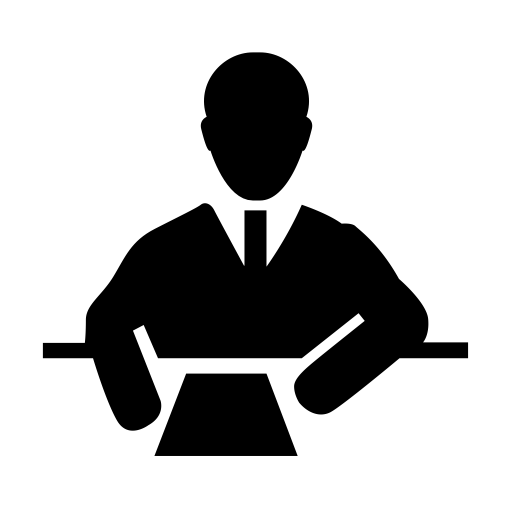 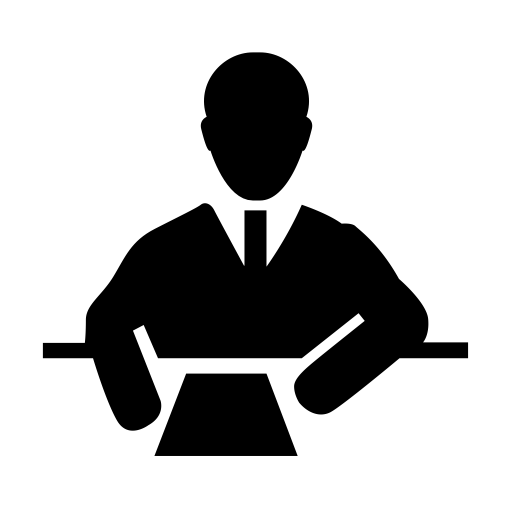 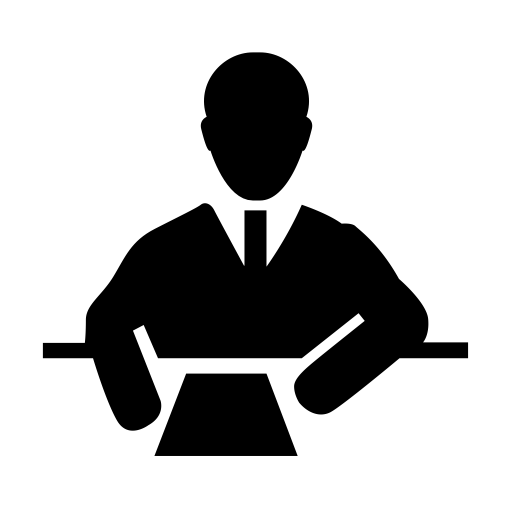 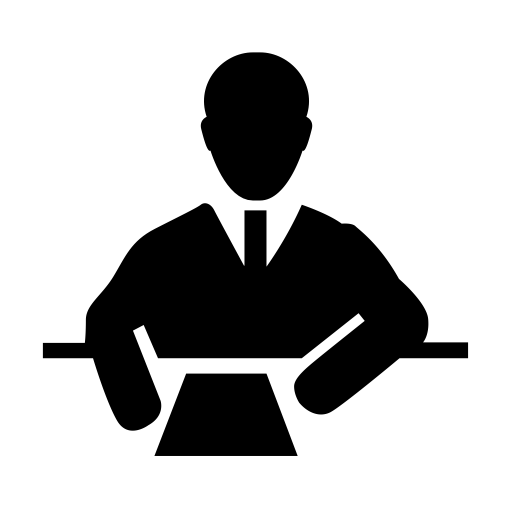 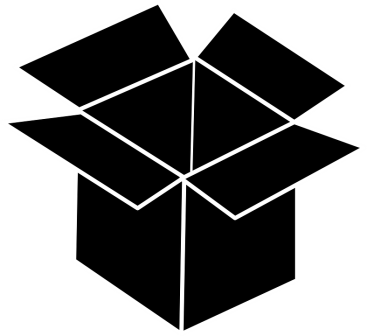 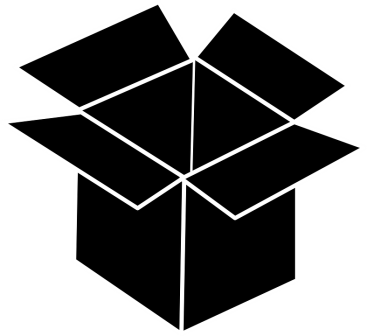 





ด้านการจัดซื้อจัดจ้าง
รายงานขอซื้อขอจ้างไม่ได้กำหนดเกณฑ์การพิจารณาคัดเลือกข้อเสนอ (เกณฑ์ราคาหรือเกณฑ์คุณภาพ)
ตามระเบียบกระทรวงการคลังว่าด้วยการจัดซื้อจัดจ้างและการบริหารพัสดุภาครัฐ พ.ศ.2560 ข้อ 22 ในการซื้อหรือจ้างแต่ละวิธี ให้เจ้าหน้าที่จัดทำรายงานขอซื้อหรือขอจ้างเสนอหัวหน้าหน่วยงานของรัฐ เพื่อขอความเห็นชอบ โดยเสนอผ่านหัวหน้าเจ้าหน้าที่
ตามระเบียบกำหนดดังนี้
2. ขอบเขตของงานหรือรายละเอียดคุณลักษณะเฉพาะของพัสดุหรือแบบรูปรายการงานก่อสร้างที่จะซื้อหรือจ้างแล้วแต่กรณี
4.วงเงินที่จะซื้อหรือจ้าง โดยให้ระบุวงเงินงบประมาณ ถ้าไม่มีวงเงินดังกล่าวให้ระบุวงเงินที่ประมาณว่าจะซื้อหรือจ้างในครั้งนั้น
3.ราคากลางของพัสดุที่จะซื้อหรือจ้าง
5.กำหนดเวลาที่ต้องการใช้พัสดุนั้นหรือให้งานนั้นแล้วเสร็จ
6.วิธีที่จะซื้อหรือจ้างและเหตุผลที่ต้องซื้อหรือจ้างโดยวิธีนั้น
7.หลักเกณฑ์การพิจารณาคัดเลือกข้อเสนอ
1. เหตุผลความจำเป็นที่ต้องซื้อหรือจ้าง
8.ข้อเสนออื่นๆ
ด้านการจัดซื้อจัดจ้าง
1.การไม่ปฏิบัติตามพระราชบัญญัติการจัดซื้อจัดจ้างและการบริหารพัสดุ พ.ศ. 2560 ม. 66
2.การไม่ปฏิบัติตามระเบียบกระทรวงการคลังว่าด้วยการจัดซื้อจัดจ้างและการบริหารพัสดุภาครัฐ พ.ศ. 2560 ข้อ 16
3.ข้อความในประกาศประกวดราคาและเอกสารประกวดราคาไม่ตรงกัน
4.เจ้าหน้าที่ผู้ปฏิบัติงานขาดความรู้และความชำนาญ เนื่องจากมีการเปลี่ยนบุคลากร ผู้ปฏิบัติงานด้านพัสดุเป็นประจำ
ด้านการบริหารสินทรัพย์
1.ทะเบียนครุภัณฑ์ไม่ระบุหมายเลขรหัสสินทรัพย์ที่ได้จากระบบ GFMIS
ข้อมูลครุภัณฑ์ในทะเบียนคุมไม่ระบุหมายเลขรหัสสินทรัพย์ที่ได้จากระบบ GFMIS และครุภัณฑ์ไม่ได้ระบุเลขรหัสสินทรัพย์ที่ได้จากระบบ GFMIS บนตัวครุภัณฑ์
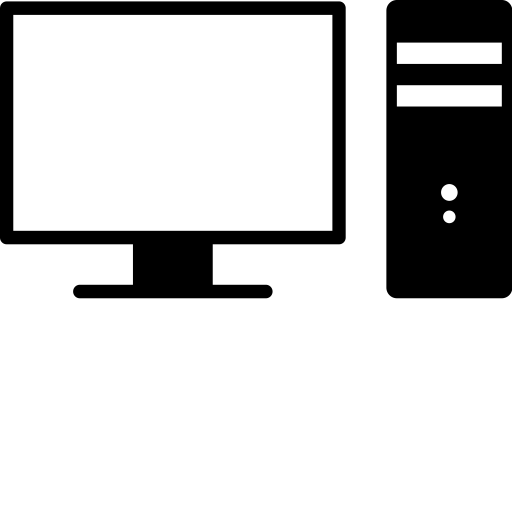 สำหรับการจัดทำทะเบียนคุมทรัพย์สิน และการบันทึกหมายเลขรหัสครุภัณฑ์ควรเชื่อมโยงกับรหัสครุภัณฑ์ในระบบ GFMIS ด้วย เพื่อควบคุมทรัพย์สินในทะเบียนคุมถูกต้องตรงกันกับทรัพย์สินที่ปรากฏในระบบ GFMIS และข้อมูลทางการเงินเชื่อถือได้
GFMIS
10000000XXXX
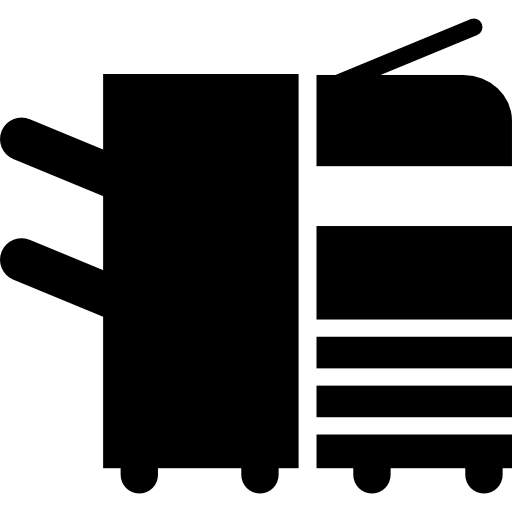 10000000XXXX
ด้านการบริหารสินทรัพย์
2.ทะเบียนคุมวัสดุไม่เป็นปัจจุบัน
การบันทึกรายละเอียดในทะเบียนคุมวัสดุยังไม่ถูกต้อง และจากการสุ่มตรวจสอบวัสดุ ไม่พบวัสดุคงเหลือ เนื่องจากการซื้อวัสดุซื้อตามความต้องการของหน่วยเบิก เมื่อตรวจรับวัสดุก็จะจ่ายให้ผู้ขอเบิกทั้งจำนวนส่งผลให้กลุ่มฝ่ายมีต้นทุนสูง
เพื่อเป็นการควบคุมภายในที่ดีหน่วยงานควรมีการวางแผนในการจัดซื้อวัสดุ เพื่อป้องกันการขาดแคลนวัสดุที่จำเป็น มิให้เกิดความเสียหายแก่ทางราชการและลดปัญหาในการจัดซื้อบ่อยครั้ง
ตามระเบียบกระทรวงการคลังว่าด้วยการจัดซื้อจัดจ้างและบริหารพัสดุภาครัฐ พ.ศ. 2560 ข้อ 203 เมื่อเจ้าหน้าที่ได้รับมอบพัสดุแล้ว ให้ดำเนินการลงบัญชีหรือทะเบียนเพื่อควบคุมพัสดุแล้วแต่กรณี แยกเป็นชนิดและแสดงรายการโดยให้มีหลักฐานการรับเข้าบัญชีหรือทะเบียนไว้ประกอบรายการด้วย พร้อมเก็บรักษาพัสดุให้เป็นระเบียบเรียบร้อย ปลอดภัยและให้ครบถ้วนถูกต้องตรงตามบัญชีหรือทะเบียนการเบิกจ่ายพัสดุ
ระเบียบกระทรวงการคลังว่าด้วยการจัดซื้อจัดจ้างและบริหารพัสดุภาครัฐ พ.ศ. 2560 ข้อ 203
ด้านการบริหารสินทรัพย์
3.ทะเบียนคุมทรัพย์สินไม่เป็นไปตามรูปแบบที่กรมบัญชีกลางกำหนด
ทะเบียนทรัพย์สินไม่เป็นไปตามรูปแบบที่กรมบัญชีกลางกำหนด โดยไม่มีการกำกับค่าเสื่อมราคาไว้ในแต่ละรายการ
ควรจัดทำทะเบียนให้เป็นไปตามรูปแบบที่กรมบัญชีกลางกำหนด รวมถึงวิธีการได้มาและค่าเสื่อมราคาทรัพย์สินตามหนังสือกรมบัญชีกลาง ด่วนที่สุด ที่ กค0528.2/ว33545 ลงวันที่ 16 พฤศจิกายน 2544 เรื่องการตีราคาทรัพย์สิน  ซึ่งทรัพย์สินที่มีลักษณะคงทน มีอายุการใช้งานเกินกว่า 1 ปี และมีมูลค่าตั้งแต่ 5,000 บาทขึ้นไป จะต้องบันทึกรายละเอียดของครุภัณฑ์ในทะเบียนคุมทรัพย์สินและต้องคำนวณค่าเสื่อมราคาประจำปี และตามหนังสือกรมบัญชีกลาง ที่ กค 0410.3/ว48 ลงวันที่ 13 กันยายน 2549 เรื่องการบันทึกบัญชีวัสดุหรือครุภัณฑ์
1.หนังสือกรมบัญชีกลาง ด่วนที่สุด ที่ กค0528.2/ว33545 ลงวันที่ 16 พฤศจิกายน 2544
2.หนังสือกรมบัญชีกลาง ที่ กค 0410.3/ว48 ลงวันที่ 13 กันยายน 2549
ด้านการบริหารสินทรัพย์
4.ทะเบียนคุมทรัพย์สินไม่เป็นปัจจุบัน
ทะเบียนคุมทรัพย์สินมีการบันทึกข้อมูลไม่ครบถ้วน และไม่ปัจจุบัน  เช่น อัตราค่าเสื่อมราคา และวิธีการได้มาของสินทรัพย์ รวมถึงไม่มีบันทึกประวัติการซ่อมแซมครุภัณฑ์
หน่วยงานควรกำชับให้ผู้รับผิดชอบจัดทำทะเบียนคุมทรัพย์สินให้ครบถ้วน ถูกต้อง เพื่อประโยชน์ในการควบคุมรายการทรัพย์สินของทางราชการ เมื่อมีการซ่อมแซมครุภัณฑ์ต้องบันทึกรายการด้านหลังทะเบียนคุมทุกครั้ง ตามหนังสือกรมบัญชีกลางด่วนที่สุด ที่ กค 0528.2/ว33545 ลงวันที่ 16 พฤศจิกายน 2544
1.หนังสือกรมบัญชีกลางด่วนที่สุด ที่ กค 0528.2/ว33545 ลงวันที่ 16 พฤศจิกายน 2544
ด้านการบริหารสินทรัพย์
5.ทะเบียนคุมวัสดุลงรายละเอียดไม่ครบถ้วน ถูกต้อง
ทะเบียนคุมวัสดุยังบันทึกรายการไม่ครบถ้วนและไม่เป็นปัจจุบัน ทำให้ไม่สามารถสอบทานยอดคงเหลือได้
ระเบียบกระทรวงการคลังว่าด้วยการจัดซื้อจัดจ้างและบริหารพัสดุภาครัฐ พ.ศ. 2560 ข้อ 203
ระเบียบกระทรวงการคลังว่าด้วยการจัดซื้อจัดจ้างและบริหารพัสดุภาครัฐ พ.ศ. 2560 ข้อ 203เมื่อเจ้าหน้าที่ได้รับมอบพัสดุแล้ว ให้ดำเนินการลงบัญชีหรือทะเบียนเพื่อควบคุมพัสดุแล้วแต่กรณี แยกเป็นชนิดและแสดงรายการโดยให้มีหลักฐานการรับเข้าบัญชีหรือทะเบียนไว้ประกอบรายการด้วย พร้อมเก็บรักษาพัสดุให้เป็นระเบียบเรียบร้อย ปลอดภัยและให้ครบถ้วนถูกต้องตรงตามบัญชีหรือทะเบียนการเบิกจ่ายพัสดุ
ด้านการบริหารสินทรัพย์
6.ครุภัณฑ์บางรายการไม่บันทึกในทะเบียนคุม
ครุภัณฑ์บางรายการไม่บันทึกในทะเบียนคุมทรัพย์สิน
ระเบียบกระทรวงการคลังว่าด้วยการจัดซื้อจัดจ้างและบริหารพัสดุภาครัฐ พ.ศ. 2560 ข้อ 203
ตามระเบียบกระทรวงการคลังว่าด้วยการจัดซื้อจัดจ้างและบริหารพัสดุภาครัฐ พ.ศ. 2560 ข้อ 203เมื่อเจ้าหน้าที่ได้รับมอบพัสดุแล้ว ให้ดำเนินการลงบัญชีหรือทะเบียนเพื่อควบคุมพัสดุแล้วแต่กรณี แยกเป็นชนิดและแสดงรายการโดยให้มีหลักฐานการรับเข้าบัญชีหรือทะเบียนไว้ประกอบรายการด้วย พร้อมเก็บรักษาพัสดุให้เป็นระเบียบเรียบร้อย ปลอดภัยและให้ครบถ้วนถูกต้องตรงตามบัญชีหรือทะเบียนการเบิกจ่ายพัสดุ
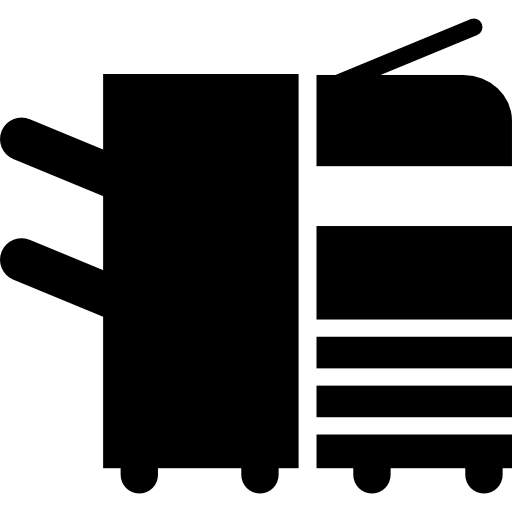 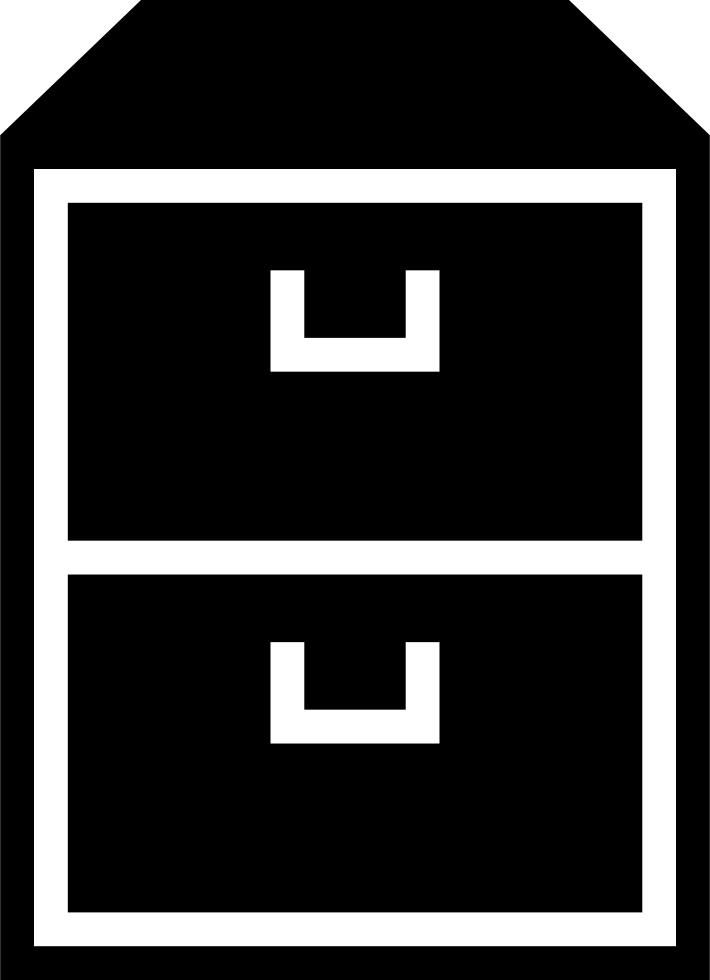 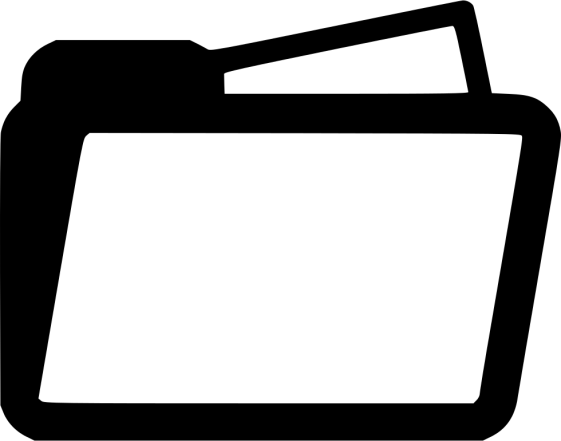 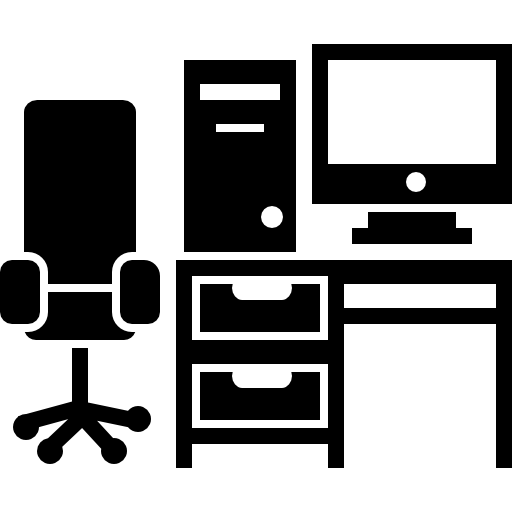 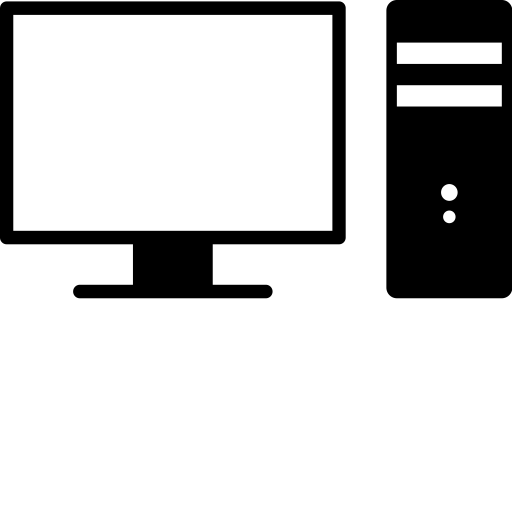 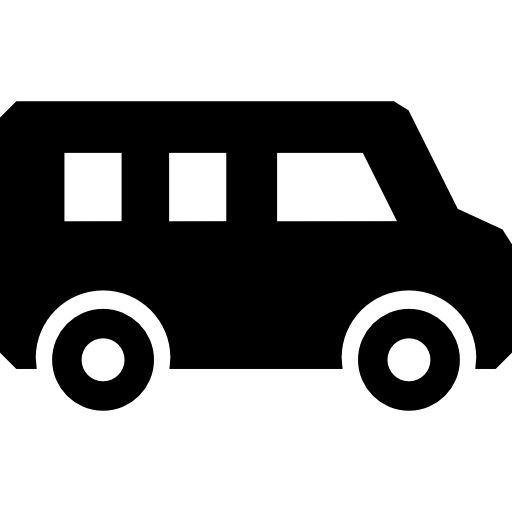 ด้านการบริหารสินทรัพย์
7.ไม่ได้รายงานว่ามีพัสดุใดชำรุดในรายงานตรวจนับพัสดุประจำปี
การตรวจพัสดุประจำปีไม่รายงานสภาพการชำรุดของครุภัณฑ์
การตรวจพัสดุประจำปีไม่รายงานสภาพการชำรุดของครุภัณฑ์ การรายงานผลการตรวจพัสดุประจำปี คณะกรรมการไม่ได้รายงานว่ารายการใดมีสภาพการใช้งานได้กี่รายการ และสภาพชำรุดกี่รายการ รวมทั้งไม่ใช้งานแล้วกี่รายการ เพื่อนำข้อมูลที่ได้มาใช้ประโยชน์ในการดำเนินการจำหน่ายทรัพย์สินต่อไป
ระเบียบกระทรวงการคลังว่าด้วยการจัดซื้อจัดจ้างและบริหารพัสดุภาครัฐ พ.ศ. 2560 ข้อ 214
ตามระเบียบกระทรวงการคลังว่าด้วยการจัดซื้อจัดจ้างและบริหารพัสดุภาครัฐ พ.ศ. 2560 ข้อ 214 เมื่อผู้แต่งตั้งได้รับรายงานจากผู้รับผิดชอบในการตรวจสอบพัสดุตามข้อ 214 และปรากฏว่าพัสดุชำรุด เสื่อมสภาพ หรือสูญไป หรือไม่จำเป็นต้องใช้ในหน่วยงานของรัฐต่อไป ก็ให้แต่งตั้งคณะกรรมการสอบหาข้อเท็จจริงขึ้นคณะหนึ่ง เว้นแต่กรณีที่เห็นได้อย่างชัดเจนว่า เป็นการเสื่อมสภาพเนื่องมาจากการใช้งานตามปกติ หรือสูญไปตามธรรมชาติให้หัวหน้าหน่วยงานของรัฐพิจารณาสั่งการให้ดำเนินการจำหน่ายต่อไปได้ ถ้าผลการพิจารณาปรากฏว่า จะต้องหาตัวผู้รับผิดด้วย ให้หัวหน้าหน่วยงานของรัฐดำเนินการ ตามกฎหมายและระเบียบที่เกี่ยวข้องของทางราชการหรือหน่วยงานของรัฐนั้นต่อไป
ด้านการบริหารสินทรัพย์
8.จัดทำทะเบียนคุมวัสดุยังไม่เป็นไปตามระเบียบ
หน่วยงานมิได้จัดทำทะเบียนคุมวัสดุตามรูปแบบที่ กวพ.กำหนด
หน่วยงานควบคุมกำกับให้เจ้าหน้าที่จัดทำทะเบียนคุมวัสดุ ตามหนังสือกรมบัญชีกลาง ที่ กค 0410.3/ว48 ลงวันที่ 13 กันยายน 2549
หนังสือกรมบัญชีกลาง ที่ กค 0410.3/ว48 ลงวันที่ 13 กันยายน 2549
ด้านการบริหารสินทรัพย์
9.ทะเบียนทรัพย์สินมีการบันทึกรายละเอียดไม่ครบถ้วน
ทะเบียนทรัพย์สินมีการบันทึกรายละเอียดไม่ครบถ้วน เช่นอัตราค่าเสื่อมราคา และวิธีการได้มาของสินทรัพย์รวมทั้งไม่ได้จัดทำทะเบียนการซ่อมบำรุงรักษาทรัพย์สิน การควบคุมทรัพย์สินของทางราชการต้องปฏิบัติให้เป็นไประเบียบ
ตามหนังสือกรมบัญชีกลาง ด่วนที่สุด ที่ กค0528.2/ว 33545 ลงวันที่ 16 พฤศจิกายน 2544  เรื่องการตีราคาทรัพย์สิน โดยด้านหลังของทะเบียนคุมทรัพย์สินจะมีรายการซ่อมบำรุงรักษาด้วย ซึ่งถือว่าเป็นการควบคุมทะเบียนประวัติการซ่อมบำรุงรักษาเพื่อใช้ข้อมูลในการบริหารสินทรัพย์
1.หนังสือกรมบัญชีกลาง ด่วนที่สุด ที่ กค0528.2/ว 33545 ลงวันที่ 16 พฤศจิกายน 2544
ด้านยานพาหนะ
1.ไม่ได้จัดทำแผนบำรุงรักษายานพาหนะประจำปีรายคัน
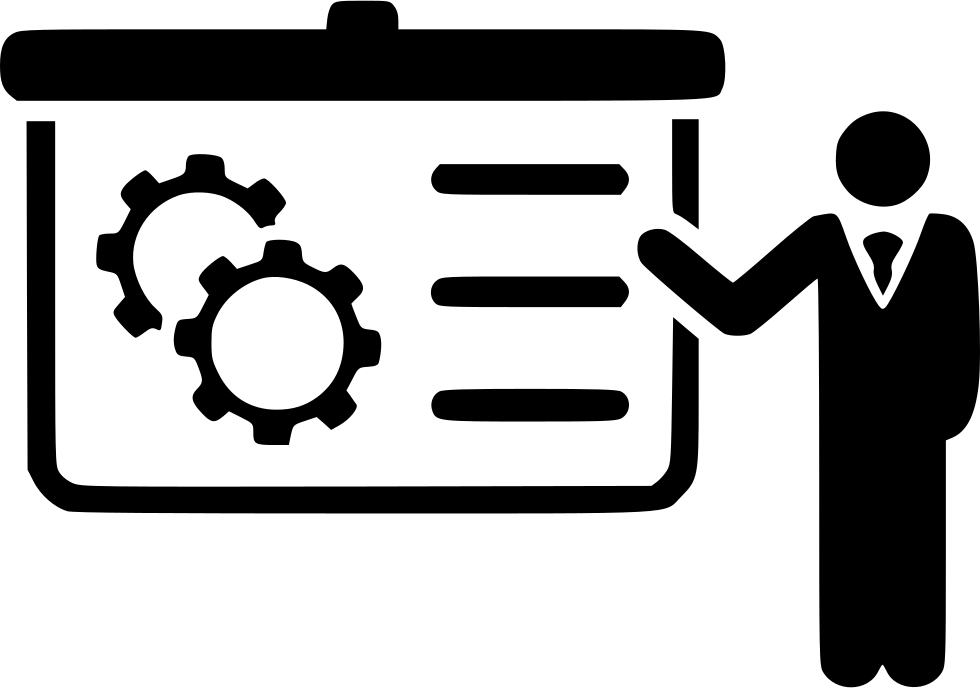 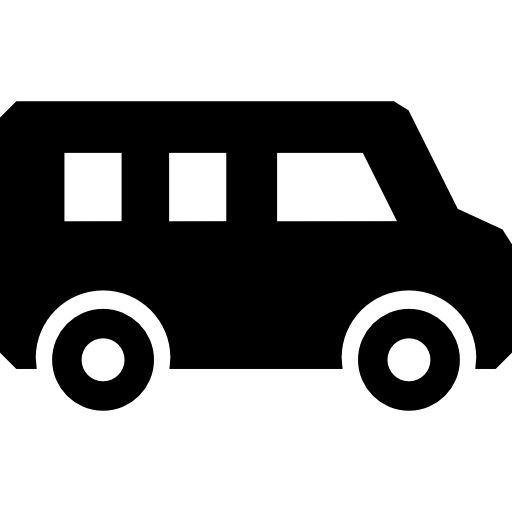 ด้านยานพาหนะ
2. ไม่มีการจัดทำประกันภัยภาคบังคับ
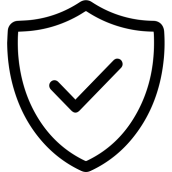 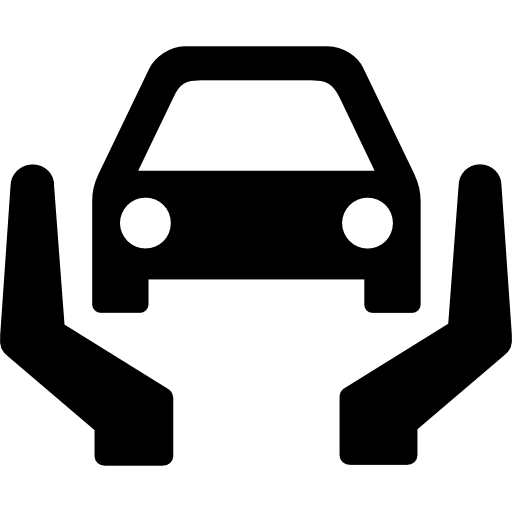 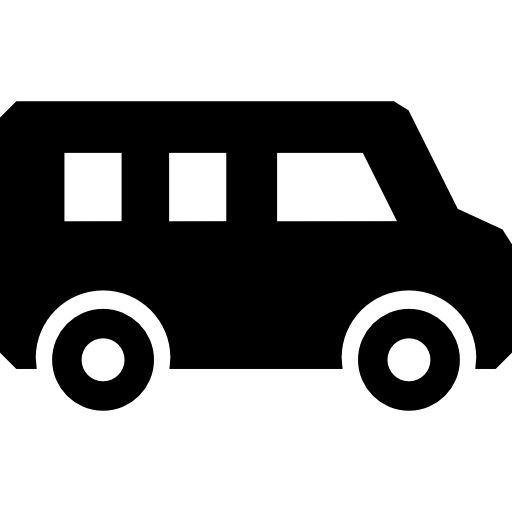 ด้านยานพาหนะ
3.ไม่ได้จัดทำทะเบียนคุมรถยนต์และบัญชีรถราชการ (แบบ 2)
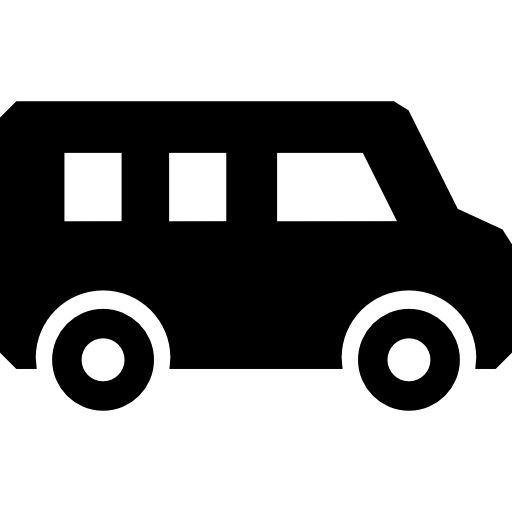 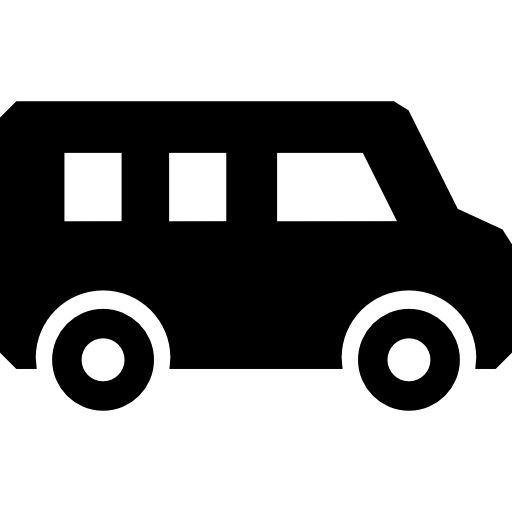 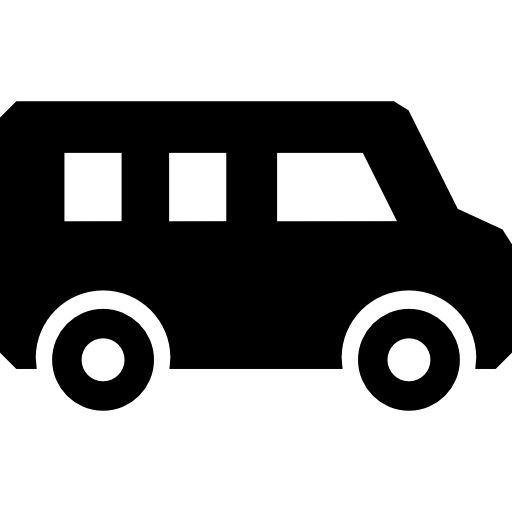 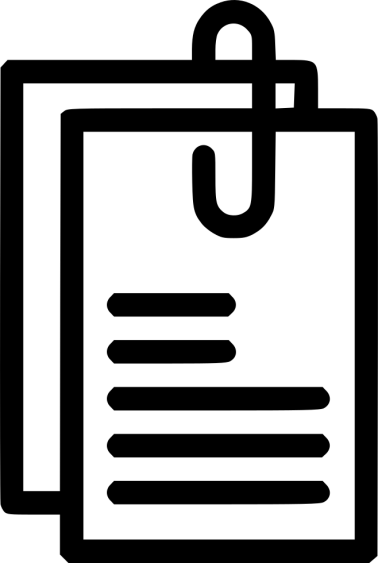 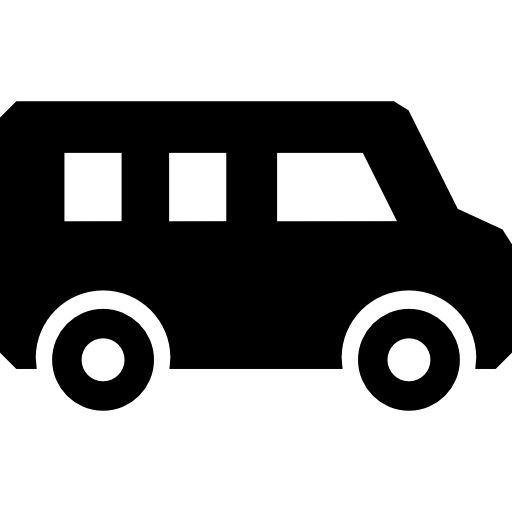 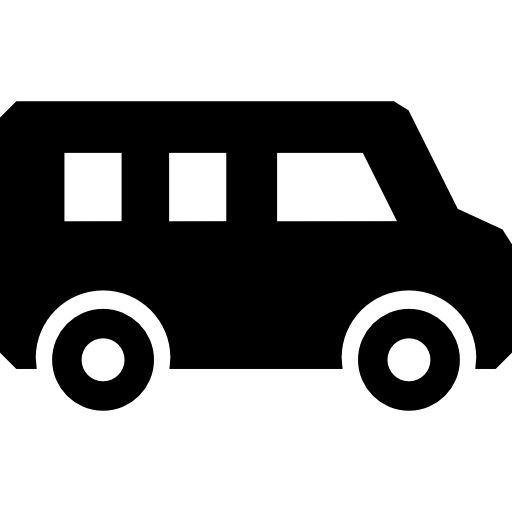 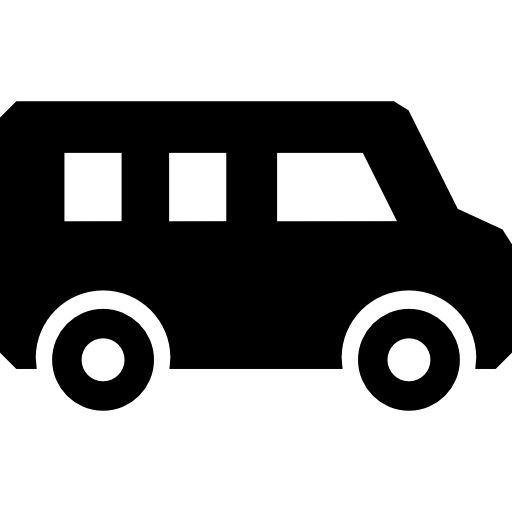 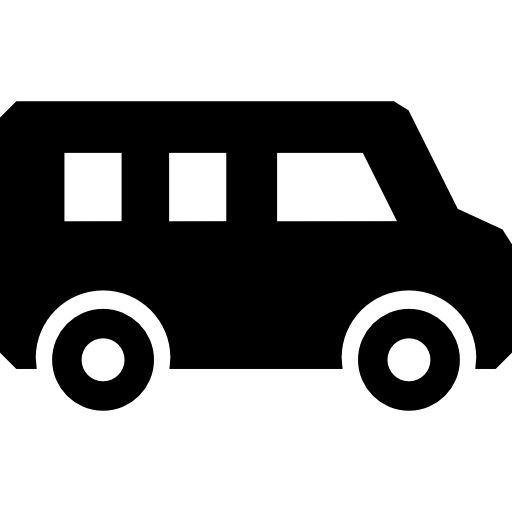 ด้านยานพาหนะ
4. บางรายการไม่ได้จัดทำใบอนุญาตการใช้รถยนต์ (แบบ 3) และไม่มีลายเซ็นผู้อนุมัติ
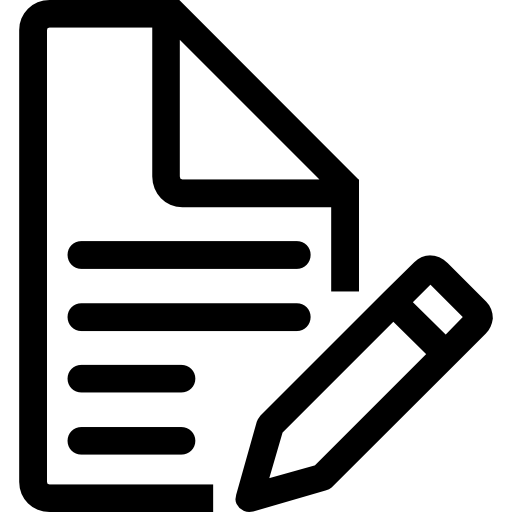 
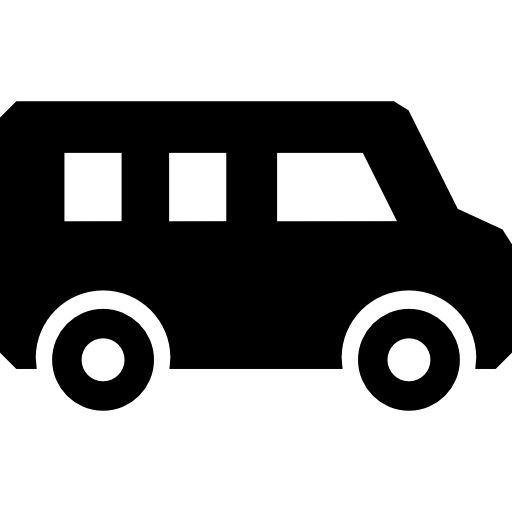 ด้านยานพาหนะ
5.การบันทึกการใช้รถยนต์ (แบบ 4) ไม่ครบถ้วนและไม่เป็นปัจจุบัน
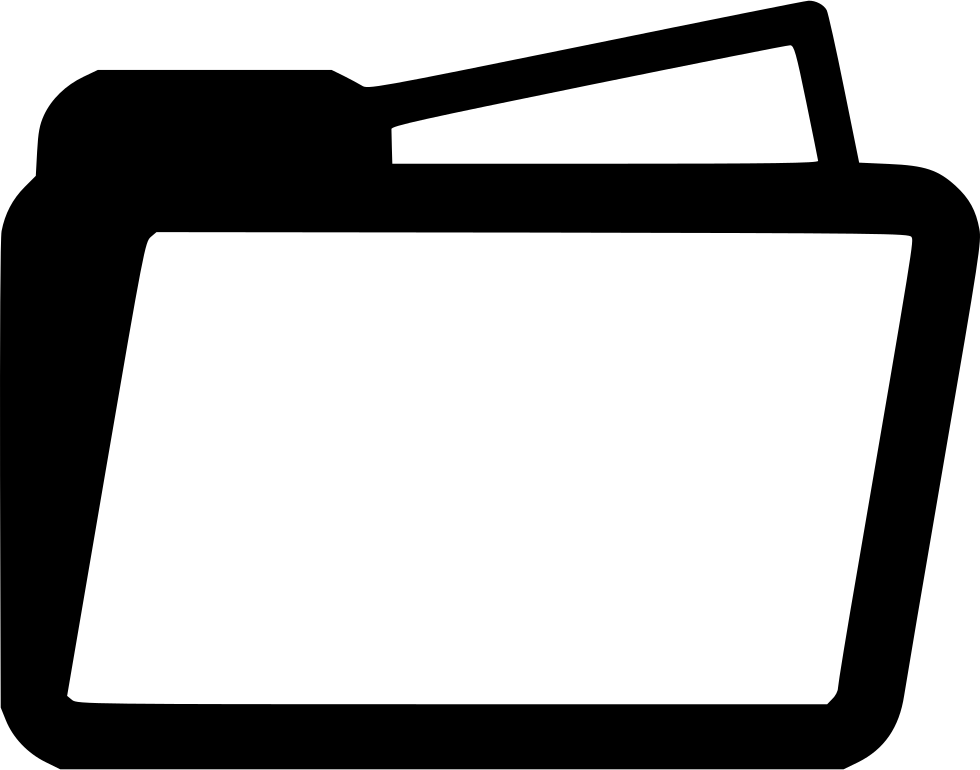 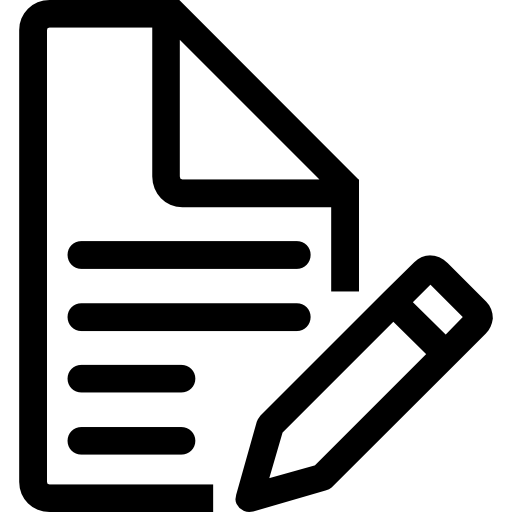 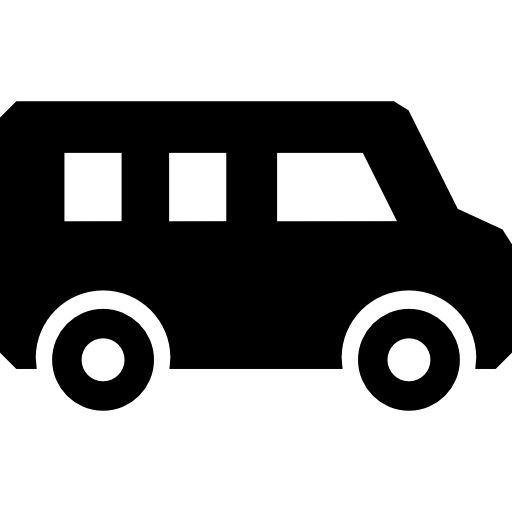 ด้านยานพาหนะ
6.การบันทึกการใช้รถยนต์ (แบบ 4) ไม่สัมพันธ์กับใบขออนุญาตใช้รถยนต์ (แบบ 3)
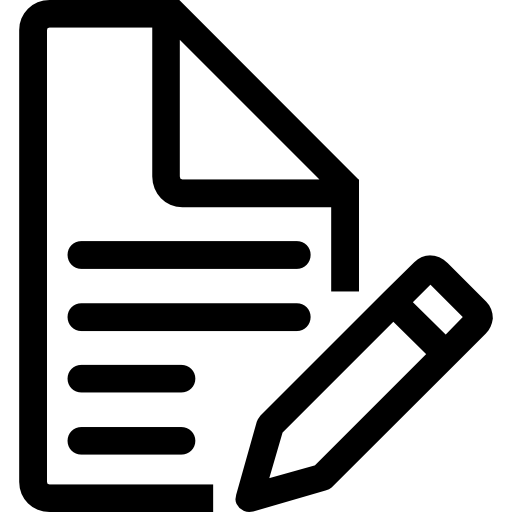 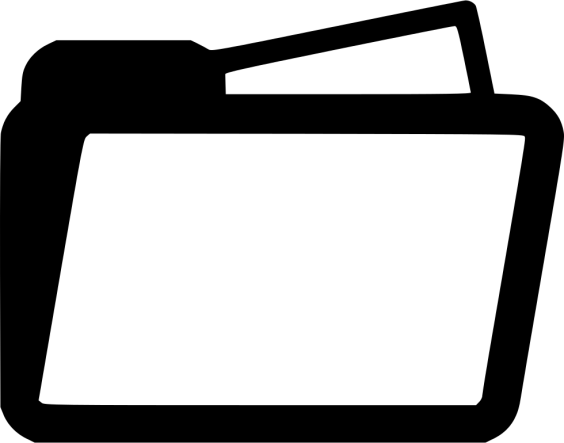 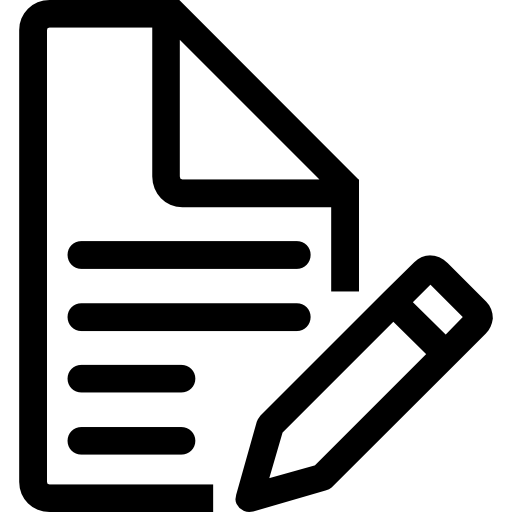 

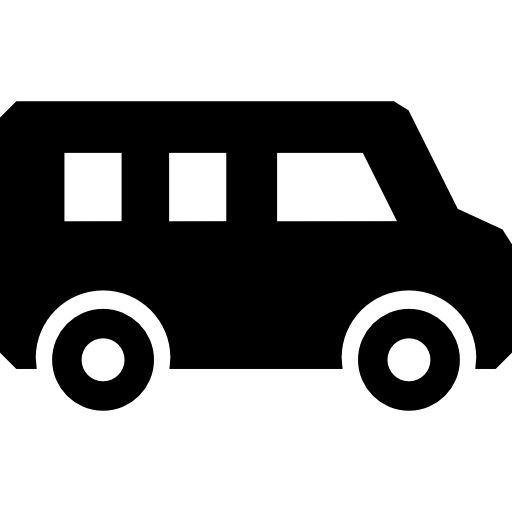 ด้านยานพาหนะ
7. รถราชการเกิดอุบัติเหตุไม่มีการรายงานเป็นลายลักษณ์อักษร
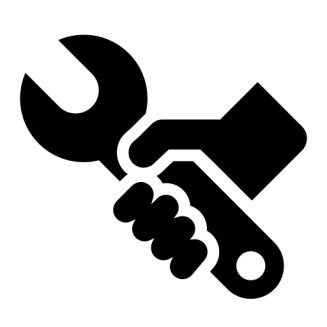 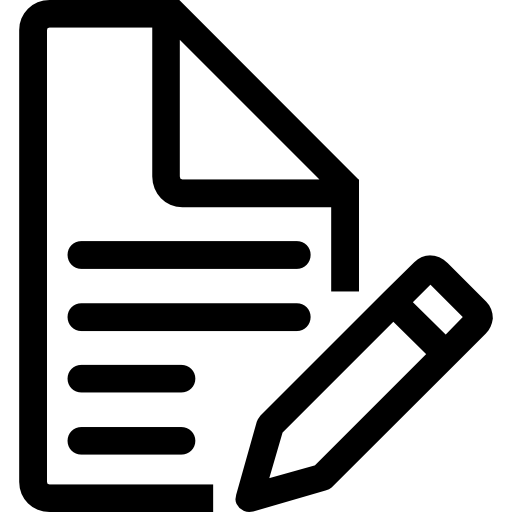 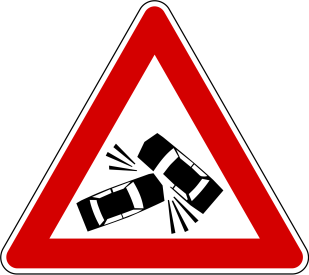 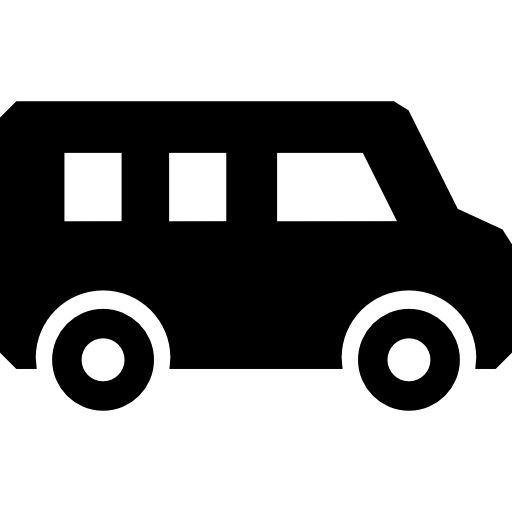 ด้านยานพาหนะ
8.การซ่อมบำรุงรถยนต์ราชการยังไม่ได้บันทึกรายละเอียดการซ่อมบำรุงในแบบ 6
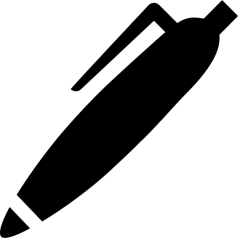 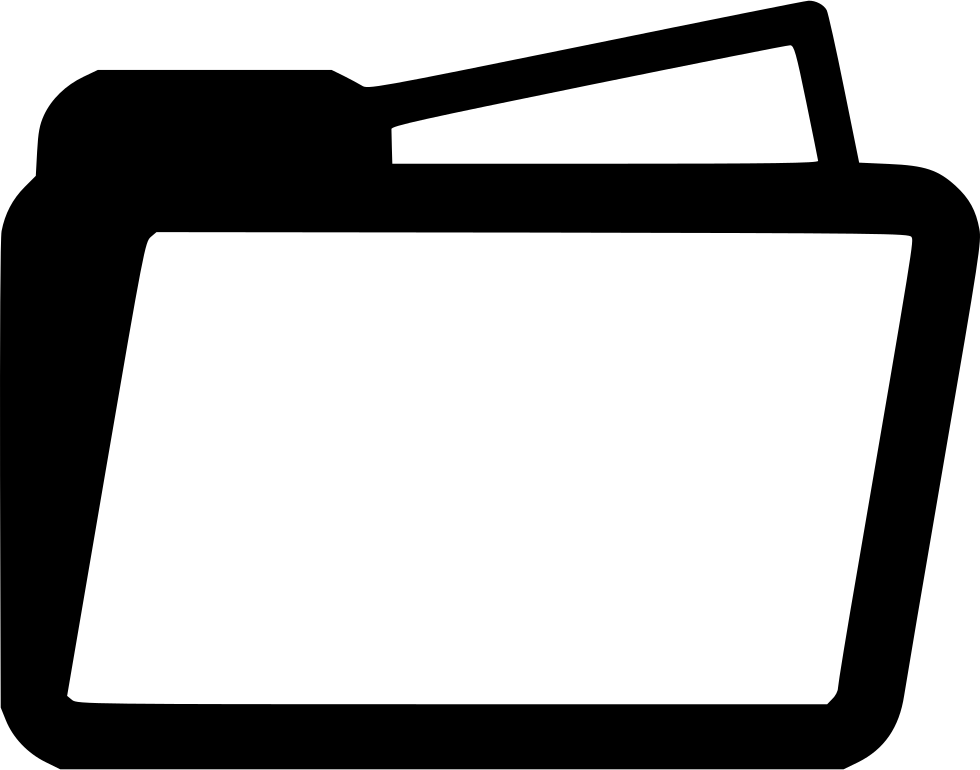 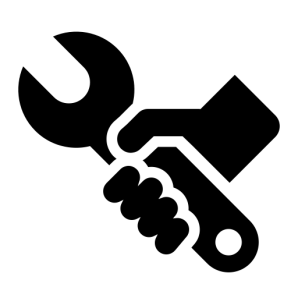 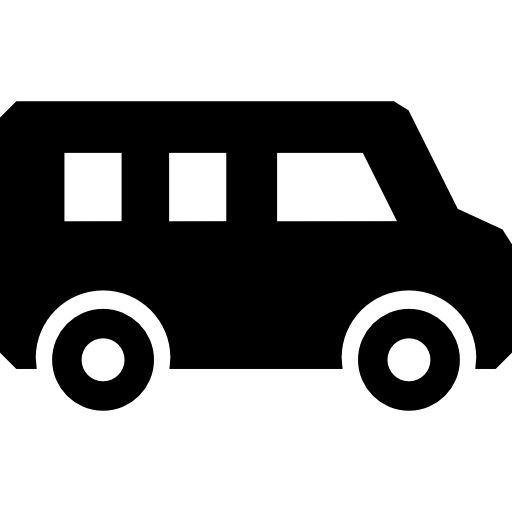 ด้านยานพาหนะ
9.ไม่ได้จัดทำทะเบียนคุมการใช้น้ำมันเชื้อเพลิงและน้ำมันหล่อลื่นเป็นรายคัน
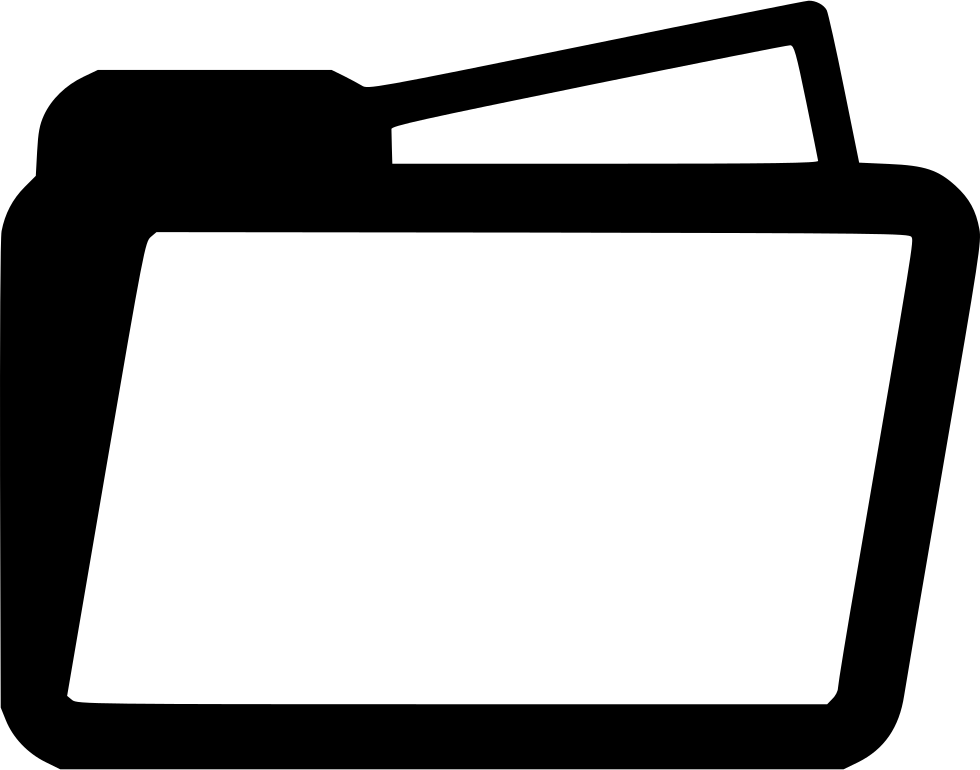 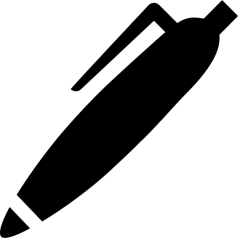 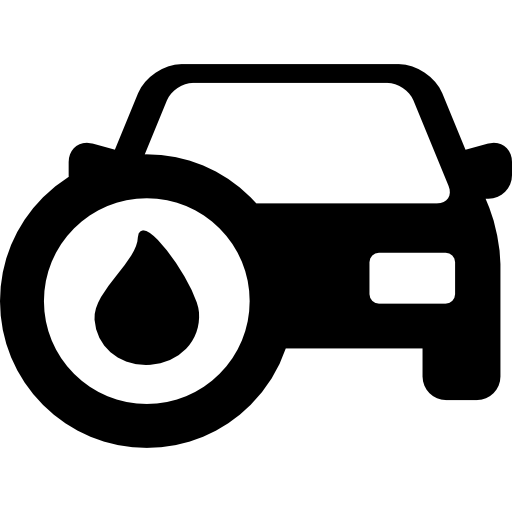 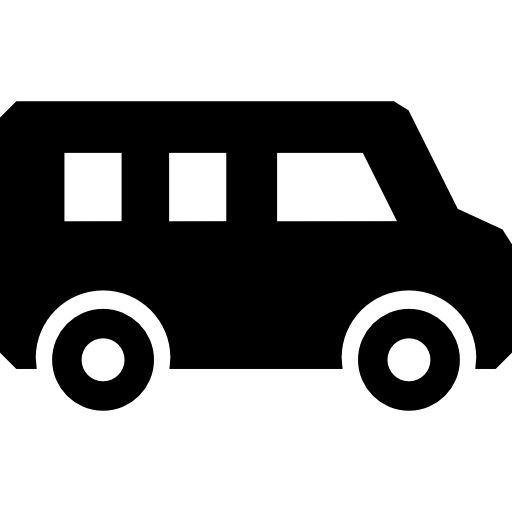 ด้านยานพาหนะ
10.ไม่ได้จัดทำเกณฑ์การใช้สิ้นเปลืองน้ำมันเชื้อเพลิงของรถแต่ละคัน
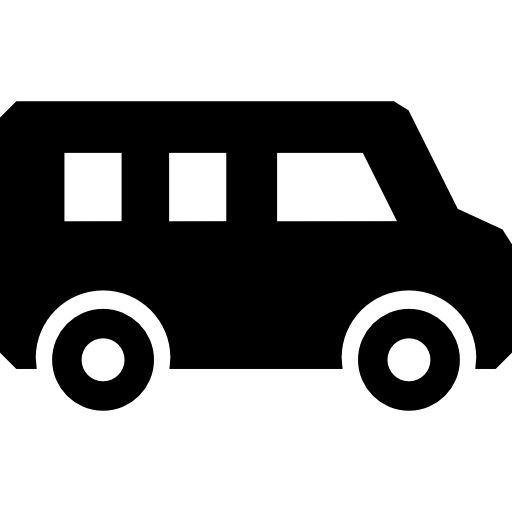 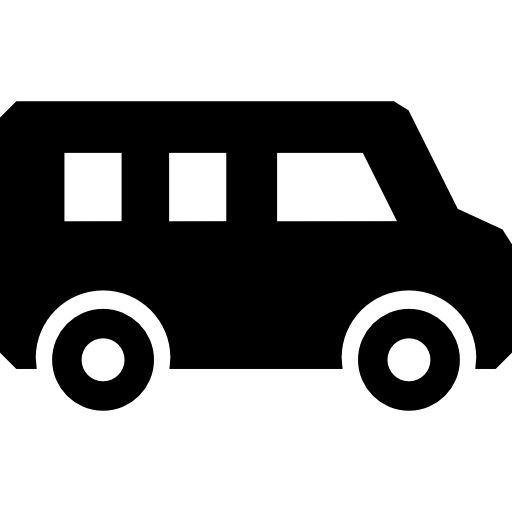 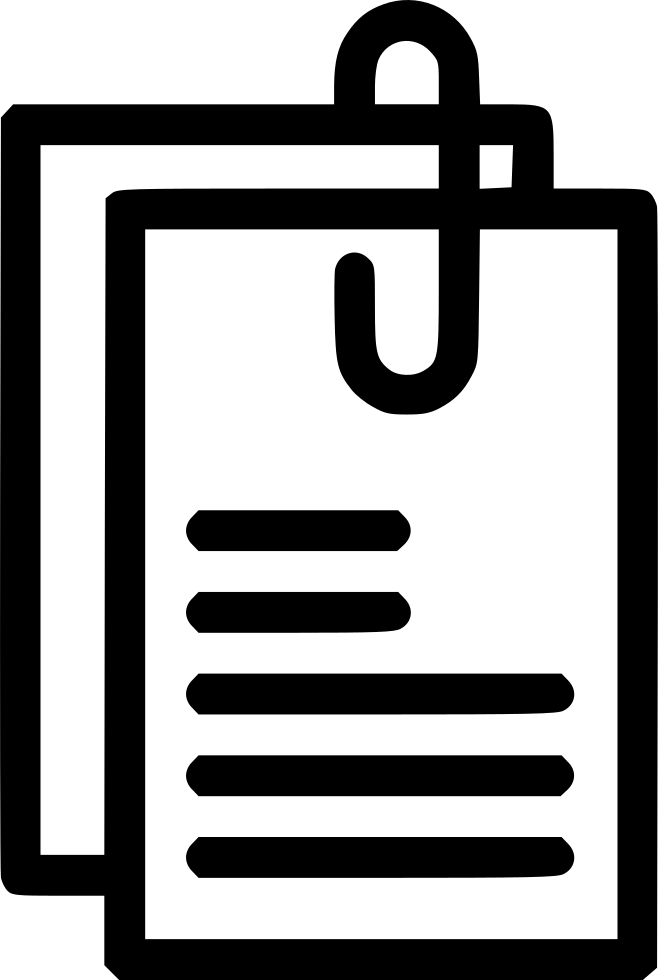 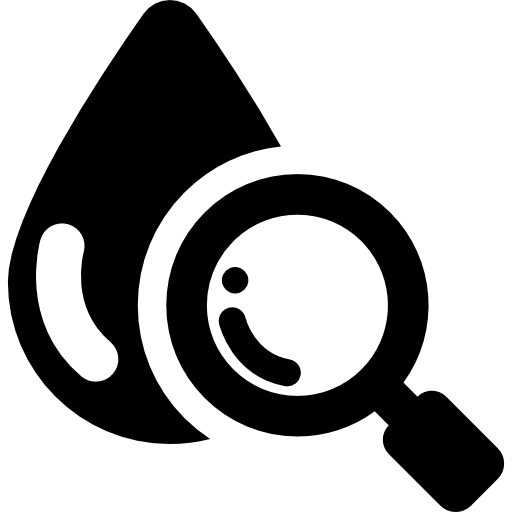 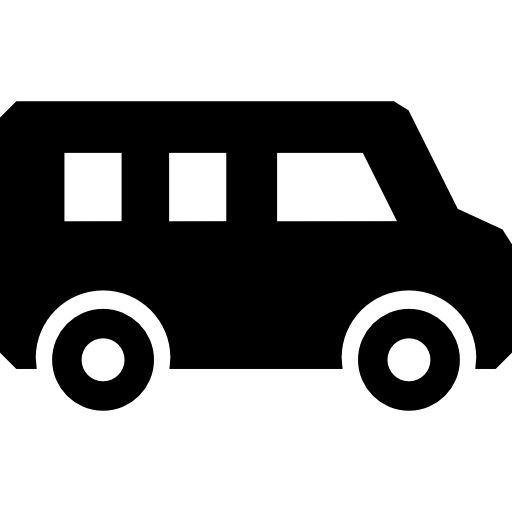 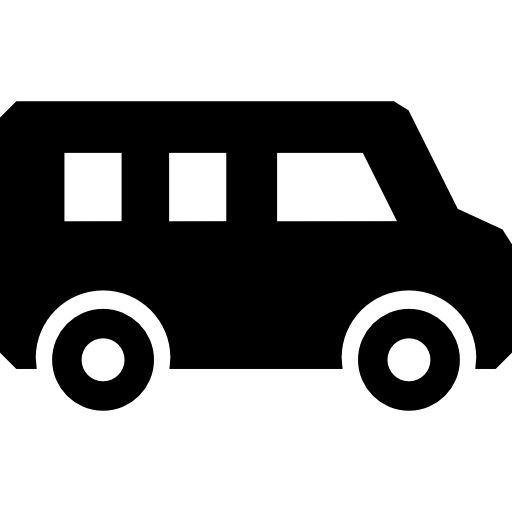 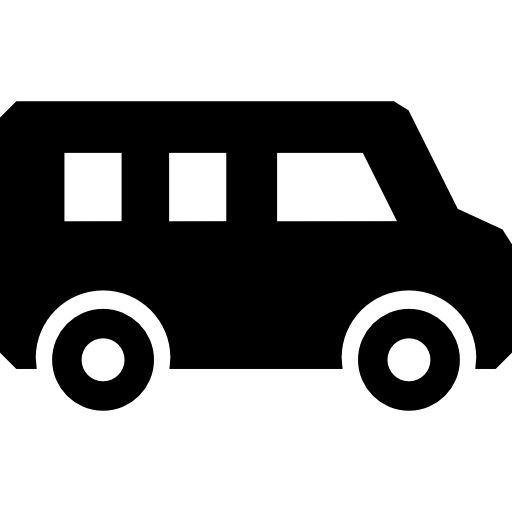 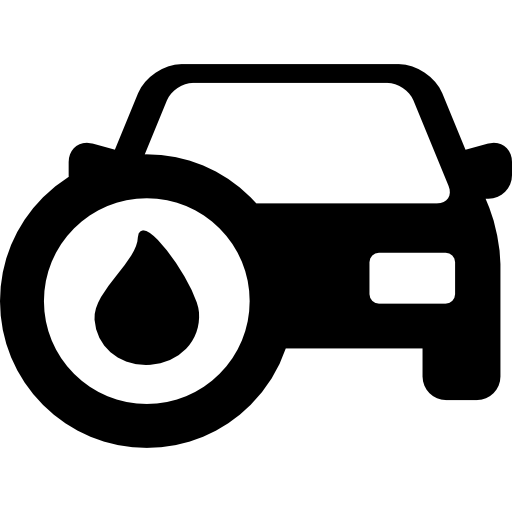 ด้านเทคโนโลยีสารสนเทศ
ไม่มีการจัดทำ / ไม่ทบทวนแนวทางปฏิบัติหรือข้อปฏิบัติรองรับนโยบายรักษาความมั่นคงปลอดภัยของกรมฯ
ประกาศคณะกรรมการธุรกรรมทางอิเล็กทรอนิกส์ เรื่อง แนวนโยบายและแนวปฏิบัติในการรักษาความมั่นคงปลอดภัยด้านสารสนเทศของหน่วยงานของรัฐ พ.ศ.2553 ข้อ 3 หน่วยงานของรัฐต้องจัดให้มีข้อปฏิบัติในการรักษาความมั่นคงปลอดภัยด้านสารสนเทศของหน่วยงาน ซึ่งอย่างน้อยต้องประกอบด้วยกระบวนการ ดังต่อไปนี้
4.หน่วยงานของรัฐต้องทบทวนปรับปรุงนโยบายและข้อปฏิบัติให้เป็นปัจจุบันอยู่เสมอ
1.หน่วยงานของรัฐต้องจัดทำข้อปฏิบัติที่สอดคล้องกับนโยบายรักษาความมั่นคงปลอดภัยด้านสารสนเทศของหน่วยงาน
2.หน่วยงานของรัฐต้องประกาศนโยบายและข้อปฏิบัติดังกล่าวให้ผู้เกี่ยวข้องทั้งหมดทราบเพื่อให้สามารถเข้าถึง เข้าใจและปฏิบัติตามได้
3.หน่วยงานของรัฐต้องกำหนดผู้รับผิดชอบตามนโยบายและข้อปฏิบัติดังกล่าวให้ชัดเจน
ด้านเทคโนโลยีสารสนเทศ
ติดตั้งโปรแกรมป้องกันไวรัสไม่ครบถ้วนหรือไม่มีการ Update โปรแกรมป้องกันไวรัส เสี่ยงต่อการแพร่กระจายไวรัสในหน่วยงาน
ประกาศคณะกรรมการธุรกรรมอิเล็กทรอนิกส์เรื่อง มาตรฐานการรักษาความมั่นคงปลอดภัยของระบบสารสนเทศตามวิธีการแบบปลอดภัย พ.ศ.2555 ข้อ 6.5
มีขั้นตอนควบคุมการตรวจสอบ ป้องกัน และกู้คืนในกรณีมีการใช้งานโปรแกรมไม่พึงประสงค์และให้มี การสร้างความตระหนักรู้ให้กับผู้ใช้งานระบบสารสนเทศหรือข้อมูลสารสนเทศเกี่ยวกับโปรแกรมไม่พึงประสงค์
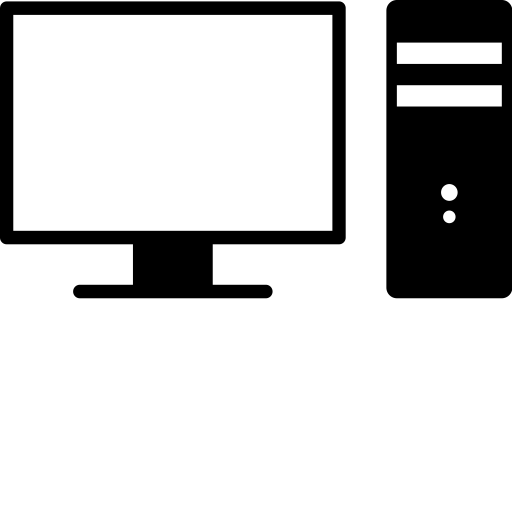 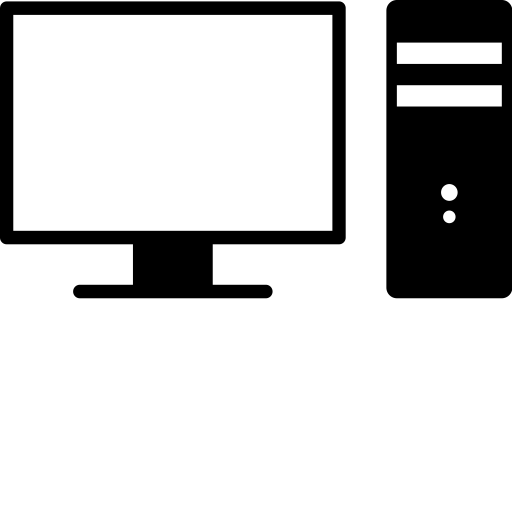 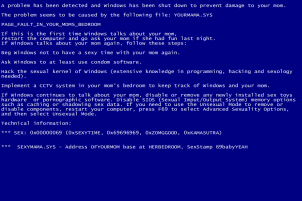 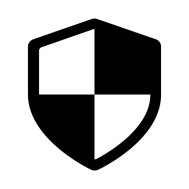 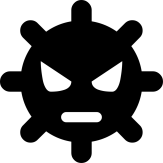 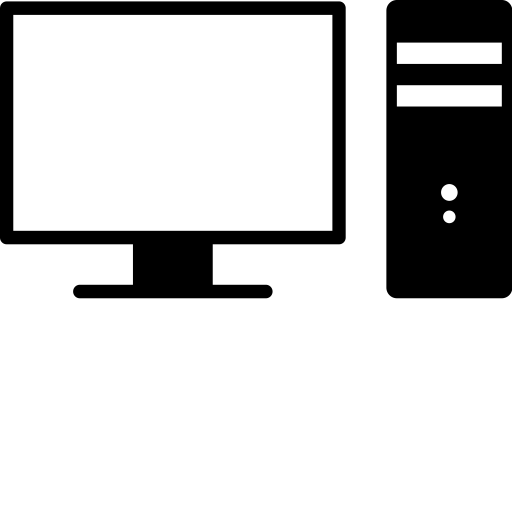 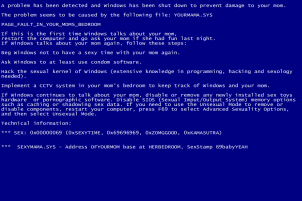 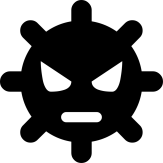 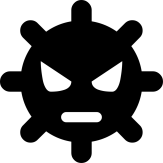 ด้านเทคโนโลยีสารสนเทศ
ไม่มีระบบสำรองข้อมูลและไม่มีแผนเตรียมความพร้อมกรณีฉุกเฉิน
ประกาศคณะกรรมการธุรกรรมทางอิเล็กทรอนิกส์ เรื่อง มาตรฐานการรักษาความมั่นคงปลอดภัยของระบบสารสนเทศตามวิธีการแบบปลอดภัยพ.ศ.2555 ข้อ 6.6
ประกาศคณะกรรมการธุรกรรมทางอิเล็กทรอนิกส์ เรื่อง แนวนโยบายและแนวปฏิบัติในการรักษาความมั่นคงปลอดภัยด้านสารสนเทศของหน่วยงานของรัฐ พ.ศ.2553 ข้อ 12
หน่วยงานของรัฐที่มีระบบสารสนเทศต้องจัดทำระบบสำรอง ตามแนวทางต่อไปนี้
“มีการสำรองข้อมูลสารสนเทศและทดสอบการนำกลับมาใช้งานโดยให้เป็นไปตามนโยบายสำรองข้อมูลที่หน่วยงานประกาศใช้”
1.ต้องพิจารณาคัดเลือกและจัดทำระบบสำรองที่เหมาะสมให้อยู่ในสภาพพร้อมใช้งานที่เหมาะสม
2.ต้องจัดทำแผนเตรียมความพร้อมกรณีฉุกเฉินในกรณีที่ไม่สามารถดำเนินการด้วยวิธีการทางอิเล็กทรอนิกส์ เพื่อให้สามารถใช้งานสารสนเทศได้ตามปกติอย่างต่อเนื่อง โดยต้องปรับปรุงแผนเตรียมความพร้อมฉุกเฉินดังกล่าวให้สามารถปรับใช้ได้อย่างเหมาะสมและสอดคล้องกับการใช้งานตามภารกิจ
3.ต้องมีการกำหนดหน้าที่และความรับผิดชอบของบุคลากรซึ่งดูแลรับผิดชอบระบบสารสนเทศ ระบบสำรอง และจัดทำแผนเตรียมความพร้อมกรณีฉุกเฉินในกรณีที่ไม่สามารถดำเนินการด้วยวิธีการทางอิเล็กทรอนิกส์
4.ต้องมีการทดสอบสภาพพร้อมใช้งานของระบบสารสนเทศ ระบบสำรองและระบบแผนเตรียมพร้อมกรณีฉุกเฉินอย่างสม่ำเสมอ
5.สำหรับความถี่ในการปฏิบัติในแต่ละข้อ ควรมีการปฏิบัติที่เพียงพอต่อสภาพความเสี่ยงที่ยอมรับได้ของแต่ละหน่วยงาน
ด้านเทคโนโลยีสารสนเทศ
จัดเก็บข้อมูลการจราจรคอมพิวเตอร์ไม่ครบเก้าสิบวันตามที่พระราชบัญญัติกำหนด
พระราชบัญญัติว่าด้วยการกระทำผิดทางคอมพิวเตอร์ พ.ศ.2560 มาตรา 26 ระบุ “ผู้ให้บริการต้องรักษาข้อมูลจราจรทางคอมพิวเตอร์ไว้ไม่น้อยกว่าเก้าสิบวันนับแต่วันที่ข้อมูลนั้นเข้าสู่ระบบคอมพิวเตอร์”
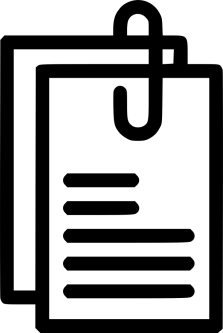 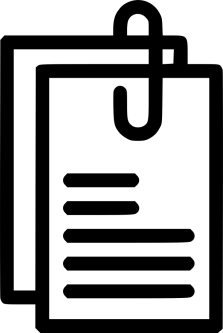 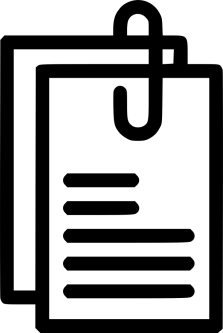 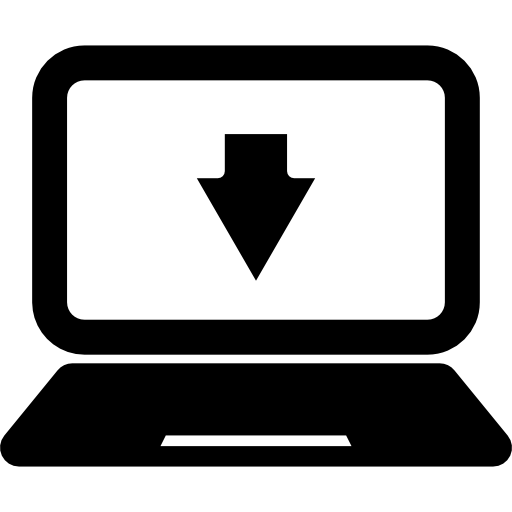 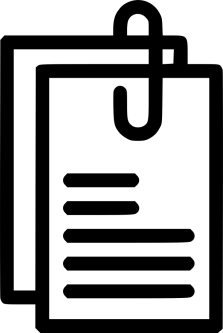 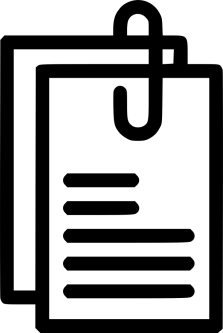 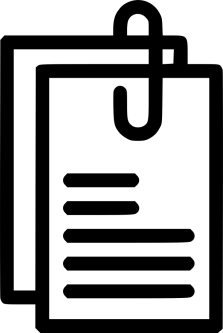 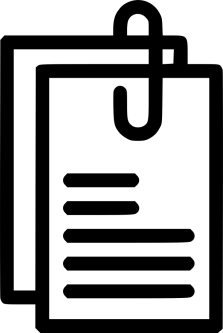 ด้านเทคโนโลยีสารสนเทศ
ไม่มีทะเบียนคุมทรัพย์สินด้านเทคโนโลยีสารสนเทศที่มีการคุม
หน่วยงานมีการจัดทำทะเบียนคุมทรัพย์สินด้านเทคโนโลยีสารสนเทศ แต่ไม่มีการจัดเก็บคุณลักษณะเฉพาะของอุปกรณ์ ซึ่งการจัดทำทะเบียนควบคุมต้องมีการจัดเก็บรายละเอียด Spec ของทรัพย์สินหรือคุณลักษณะของอุปกรณ์ เพื่อการตรวจสอบความมีอยู่จริงและป้องกันการสูญหายของส่วนที่เป็นองค์ประกอบของทรัพย์สิน เช่น ส่วนของการประมวลผล(CPU) ส่วนของหน่วยความจำ (RAM/Hard disk) ซึ่งเป็นองค์ประกอบที่สำคัญของเครื่องคอมพิวเตอร์ หากมีการโจรกรรมเฉพาะบางชิ้นส่วนที่เป็นองค์ประกอบในการทำงานของเครื่องคอมพิวเตอร์เหล่านี้ อาจทำให้สมรรถนะการทำงานของเครื่องคอมพิวเตอร์เกิดความล่าช้า หรือ อาจไม่สามารถเปิดการทำงานของเครื่องคอมพิวเตอร์ได้
ด้านเทคโนโลยีสารสนเทศ
ไม่มีการประเมินและวิเคราะห์ขีดสมรรถนะของระบบ
บ่งบอกถึงการใช้ทรัพยากรของแม่ข่ายใช้มากเกินกว่าที่กำหนดไว้ อาจมีความเสี่ยงต่อการล่มหรือหยุดให้บริการของระบบได้ ซึ่งหน่วยงานมีการประเมินขีดสมรรถนะของระบบของเครื่องแม่ข่ายทุกเครื่อง แต่ไม่นำข้อมูลมาวิเคราะห์ขีดสมรรถนะของระบบอย่างชัดเจนเป็นลายลักษณ์อักษรเพื่อหาปัญหาและเครื่องแม่ข่ายที่อาจเสี่ยงทำให้ระบบล่มได้ในอนาคต
3.ควรหาสาเหตุการใช้ทรัพยากรในส่วนของ RAM ที่เพิ่มขึ้น เพื่อปรับปรุงเครื่องแม่ข่ายให้มีความเพียงพอและเหมาะสมในการเปิดให้บริการระบบ
1.ควรมีการประเมินและวิเคราะห์ขีดสมรรถนะของเครื่องแม่ข่ายแต่ละเครื่องว่าอาจเสี่ยงต่อการล่มของเครื่องแม่ข่ายหรือไม่
2.ควรเพิ่มความถี่ในการเฝ้าระวังในไฟร์วอลล์/เครื่องแม่ข่าย
ด้านการเงินบัญชี
1.ไม่ได้ดำเนินการทำการเปิดบัญชีกับธนาคารกรุงไทย เพื่อรองรับการดำเนินงานในระบบ KTB Corporate Online
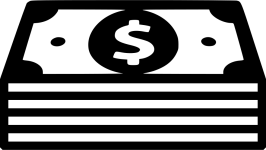 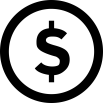 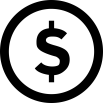 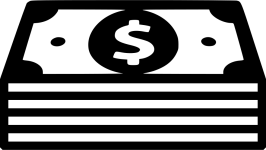 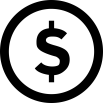 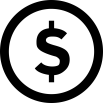 ตามหนังสือกระทรวงการคลังที่ กค 0402.2/ว108 ลงวันที่ 7 กันยายน 2559 เพื่อรับจ่ายเงินผ่านระบบอิเล็กทรอนิกส์ ช่วยลดขั้นตอน ระยะเวลา และลดความเสี่ยงที่อาจเกิดขึ้นจากการดำเนินงานรับจ่ายเงินผ่านเงินสดหรือเช็ค
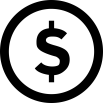 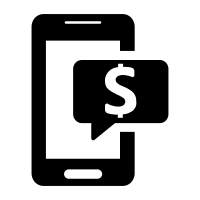 ด้านการเงินบัญชี
2.ไม่ได้จัดทำทะเบียนคุมการเข้าใช้งานในระบบ GFMIS เนื่องจากมีสำนักงาน 2 หน่วยงานใช้งานในระบบ GFMIS ร่วมกัน
ซึ่งหน่วยงานต้องมีการจัดระบบการควบคุมการเข้าถึงระบบ GFMIS เพื่อป้องกันความเสียหายที่อาจเกิดขึ้นหากขาดระบบการควบคุมภายใน และต้องกำหนดให้มีการเปลี่ยนตามที่กรมบัญชีกลางกำหนด
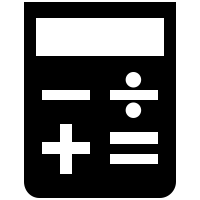 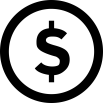 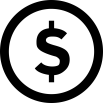 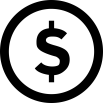 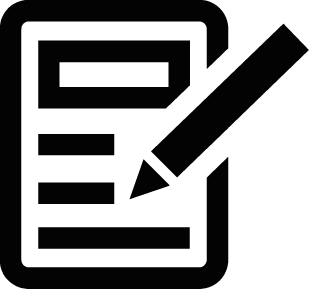 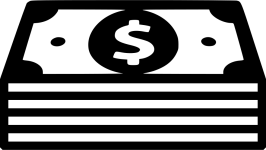 ด้านการเงินบัญชี
3.การบันทึกบัญชีแยกประเภทบางรายการ ยังมีความคลาดเคลื่อนไม่ตรงกับผังบัญชีมาตรฐานที่กรมบัญชีกลางกำหนด
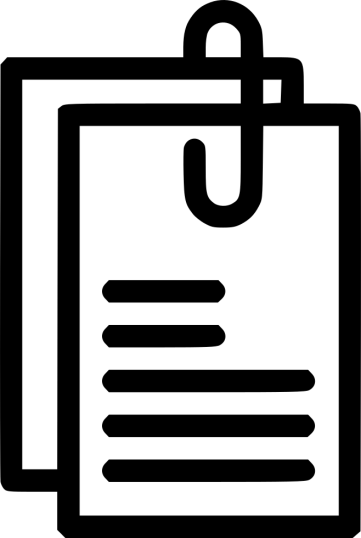 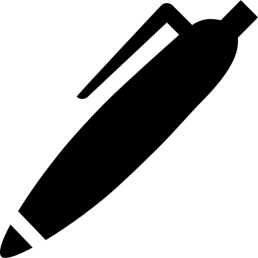 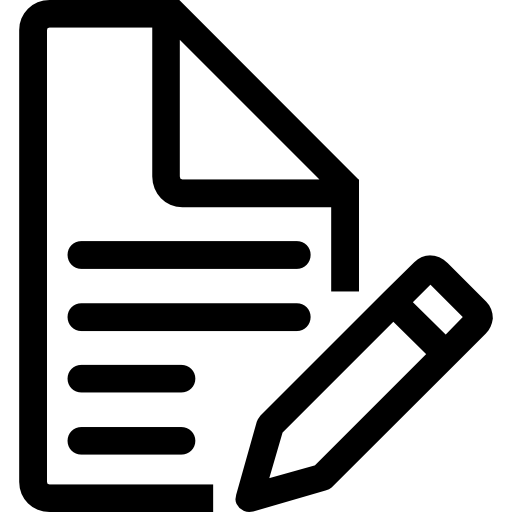 
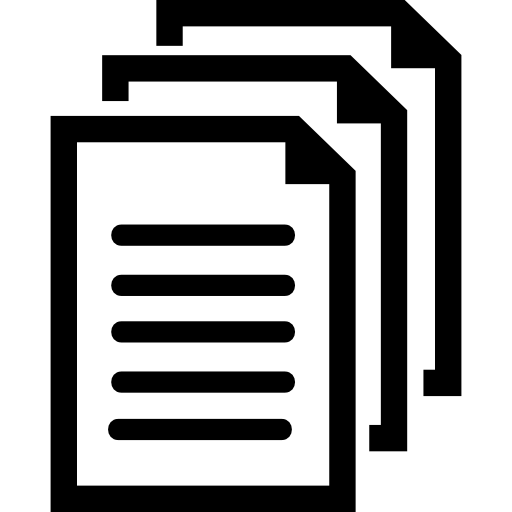 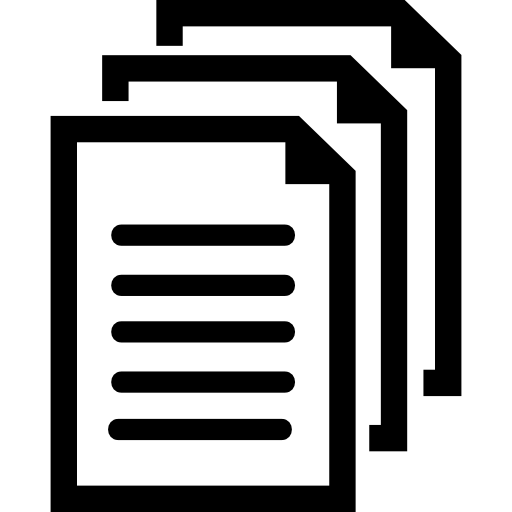 


ด้านการเงินบัญชี
4.ไม่ได้แต่งตั้งผู้ตรวจสอบการรับจ่ายเงินตามระเบียบการเบิกจ่ายเงินจากคลัง การเก็บรักษาเงินและการนำเงินส่งคลังพ.ศ.2551 ข้อ 78กำหนดหรือกรรมการผู้ได้รับแต่งตั้งไม่ปฏิบัติหน้าที่ตามที่ได้รับมอบหมาย
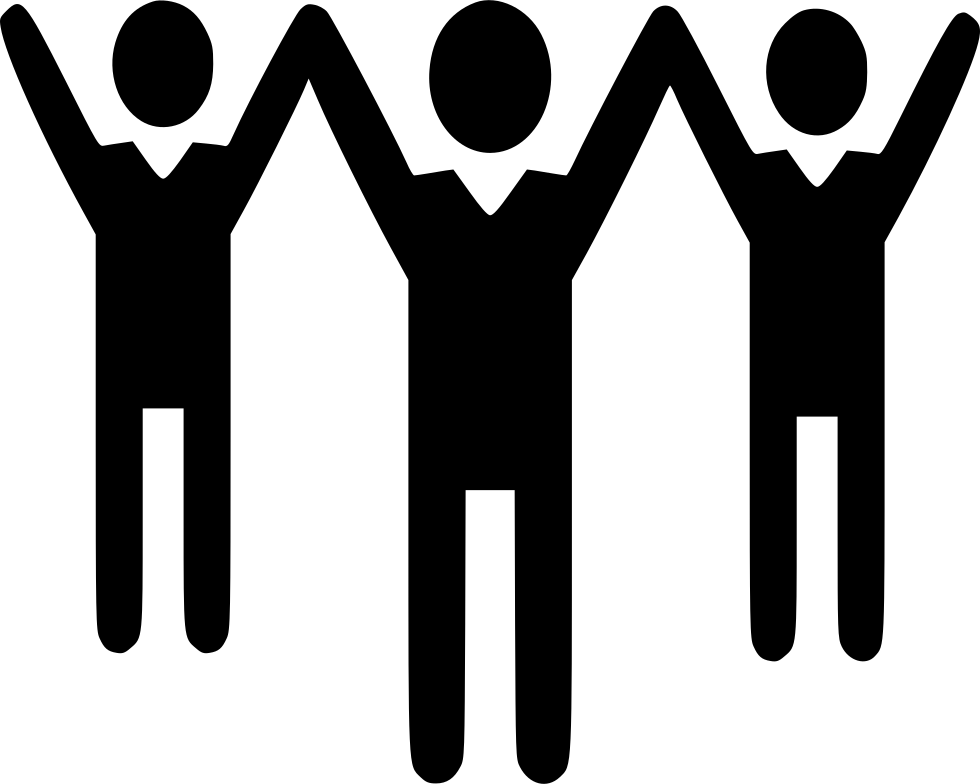 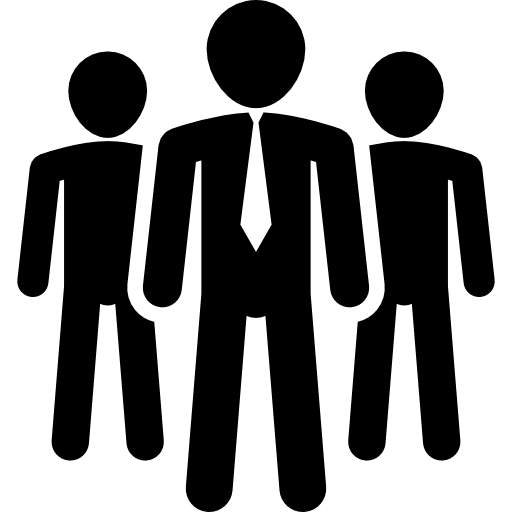 ด้านการเงินบัญชี
5.การจัดทำรายงานงบพิสูจน์ยอดเงินฝากธนาคาร ยังมีความคลาดเคลื่อน
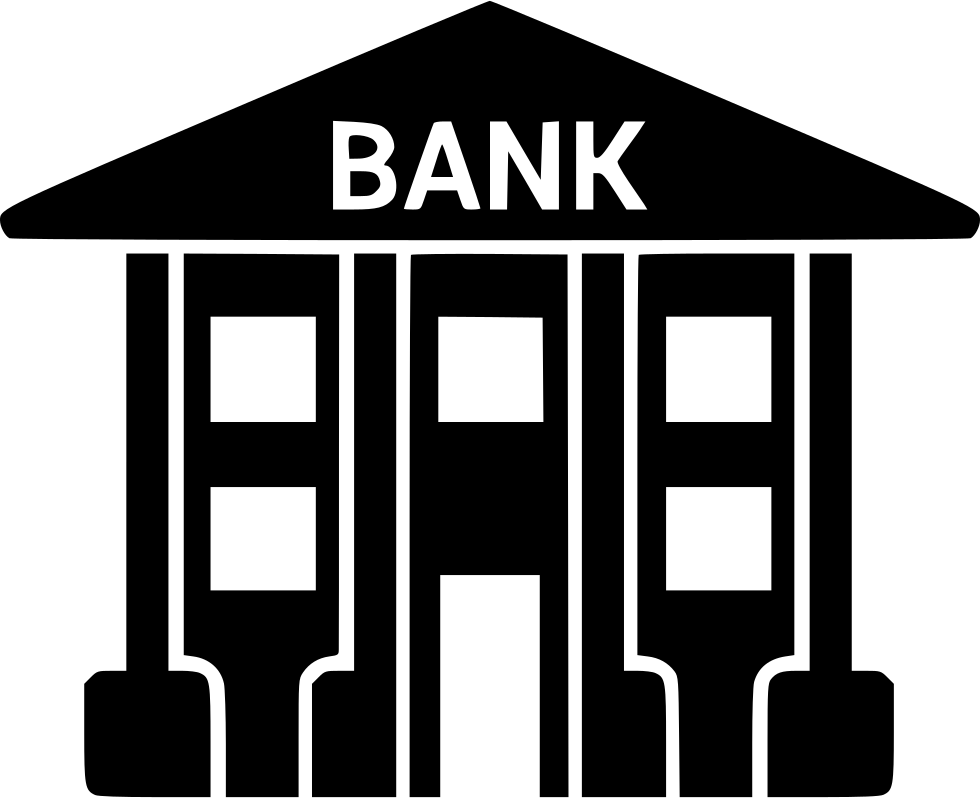 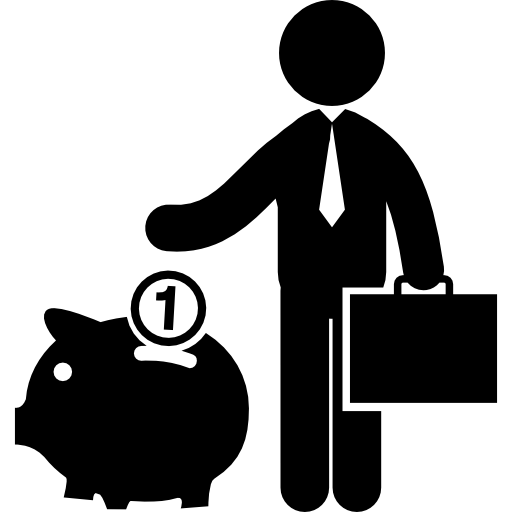 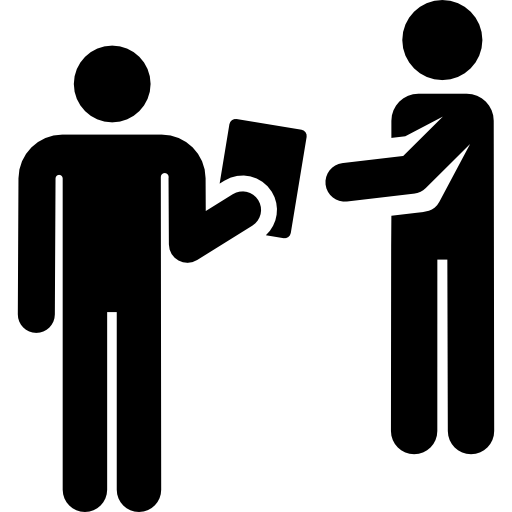 ด้านการเงินบัญชี
6.ใบเสร็จรับเงินไม่ประทับตราจ่ายเงินแล้วตามระเบียบการเบิกจ่ายเงินจากคลังการเก็บรักษาเงินและการนำเงินส่งคลังพ.ศ.2551 ข้อ37 กำหนด
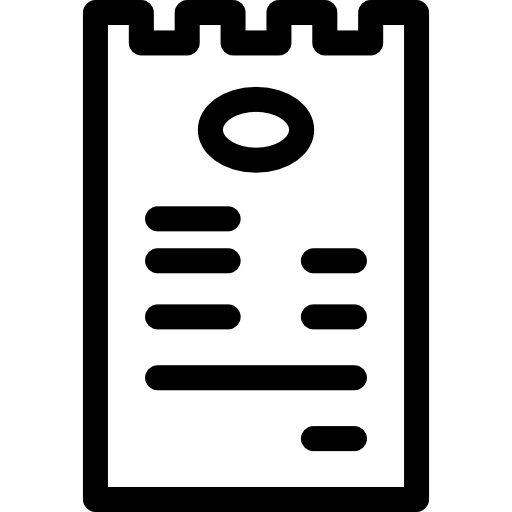 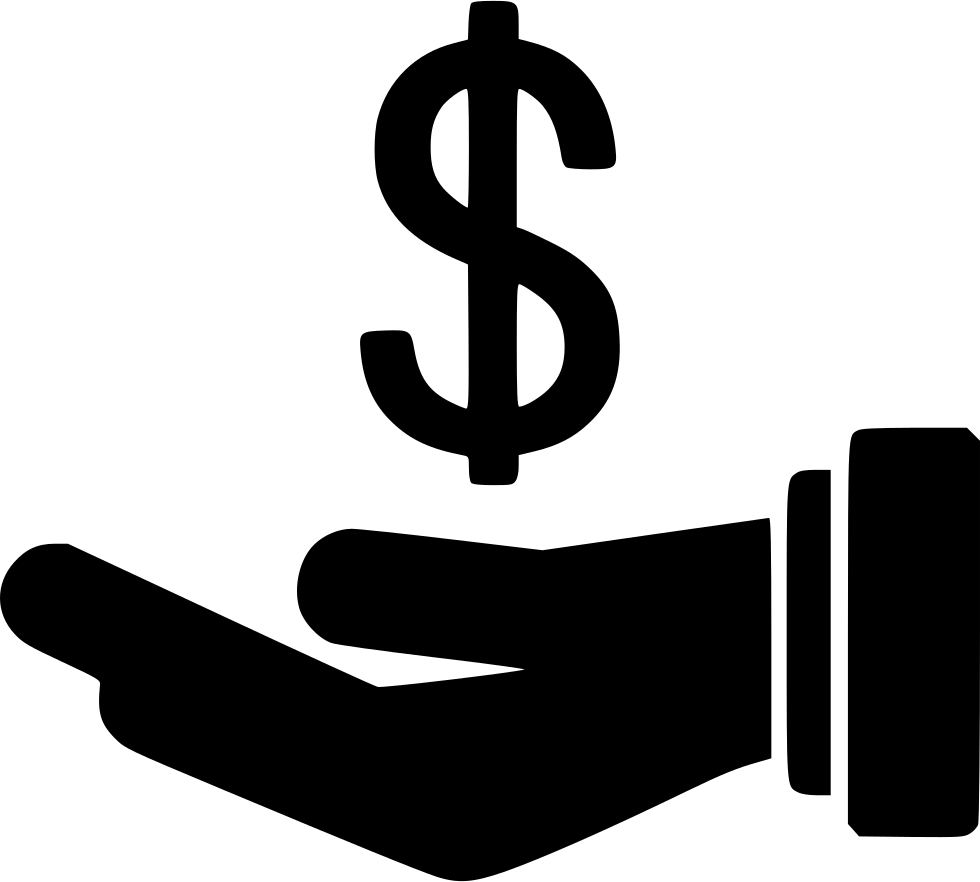 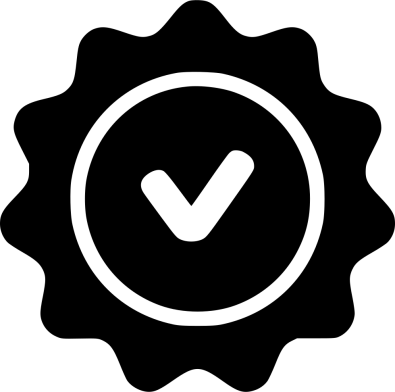 ด้านสัญญายืมเงินและเงินทดรองราชการ
1.กรณีที่มีการยืมเงินในสัญญายืมระบุรายละเอียดของการส่งใช้เงินยืมไม่ถูกต้องครบถ้วน
1.ระเบียบการเบิกจ่ายเงิน การเก็บรักษาเงินและการนำเงินส่งคลังพ.ศ.2551 ข้อ 60 (2)
ตามระเบียบการเบิกจ่ายเงิน การเก็บรักษาเงินและการนำเงินส่งคลังพ.ศ.2551 ข้อ 60 (2) ระบุ :  การเดินทางไปราชการ รวมทั้งเดินทางไปราชการต่างประเทศชั่วคราว ให้ส่งใช้แก่ส่วนราชการผู้ให้ยืมภายใน สิบห้าวัน นับจากวันกลับมาถึงการยืมเงินเพื่อปฏิบัติราชการอื่น ให้ส่งแก่ส่วนราชการผู้ให้ยืมภายในสามสิบวันนับจากวันที่ได้รับเงิน เห็นควรให้ผู้รับผิดชอบระบุรายละเอียดของการส่งใช้เงินยืม ในสัญญาการยืมเงิน กรณีเพื่อใช้ในการเดินทางไปราชการ อบรม หรือประชุม ให้ถูกต้อง ครบถ้วน ตามที่ระเบียบกำหนด
กรณีที่มีการยืมเงินในสัญญายืมบางฉบับ  ระบุรายละเอียดของการส่งใช้เงินยืม ยังไม่ถูกต้องครบถ้วน ตามที่ระเบียบกำหนด
ด้านหลักฐานการจ่าย
1.ด้านการเดินทางไปราชการ
คำนวณเบี้ยเลี้ยงไม่ถูกต้อง
เบิกค่าพาหนะรับจ้างไม่ระบุเหตุผลความจำเป็น
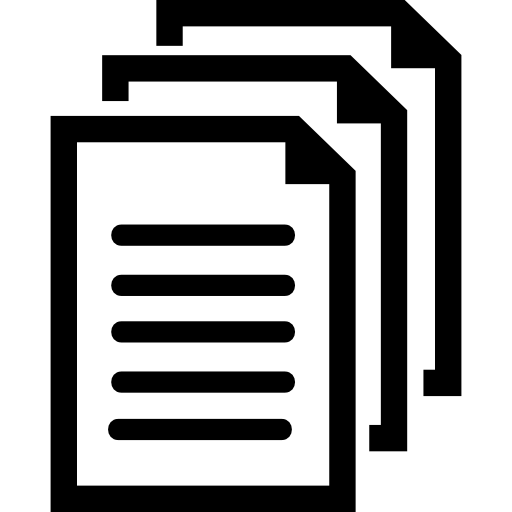 เบิกค่าพาหนะเดินทางระหว่างเข้ารับการฝึกอบรม
ไม่มีการขออนุมัติจากหัวหน้าส่วนราชการ
เดินทางไปราชการเป็นหมู่คณะไม่แจ้งรายละเอียด
ของแต่ละบุคคล

หนังสืออนุมัติราชการ และใบเสร็จค่าน้ำมัน
เชื้อเพลิงไม่ระบุทะเบียนรถยนต์
เบิกค่าพาหนะเครื่องบิน ตั๋วข้าราชการ
ด้านหลักฐานการจ่าย
2.ด้านฝึกอบรม
แนบเอกสารไม่ครบถ้วน เช่น โครงการ อนุมัติจัด
กำหนดการ  หนังสือเชิญต่าง ๆ เป็นต้น
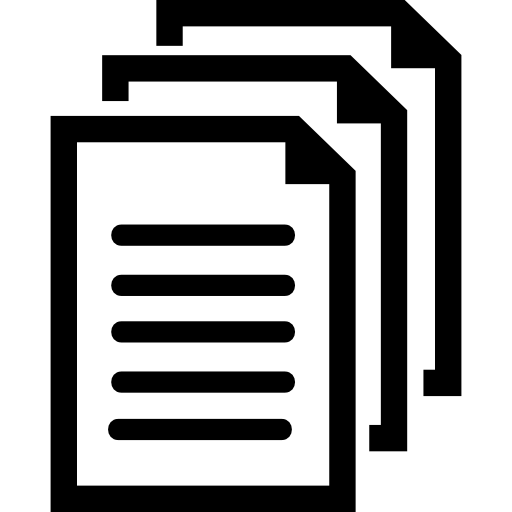 การเบิกค่าอาหารมากกว่าลายมือชื่อผู้เข้ารับ
การอบรม/ผู้เข้ารับการอบรมไม่ใช่กลุ่มเป้าหมายที่แท้จริง
ความเข้าใจคลาดเคลื่อนระหว่างการฝึกอบรมกับการประชุมราชการ

การเบิกจ่ายค่าห้องประชุม โดยไม่ได้ดำเนินการ
   จัดซื้อจัดจ้างตามระเบียบพัสดุหรือละเว้นการทำ PO
ด้านหลักฐานการจ่าย
3.ค่าใช้จ่ายในการบริหาร
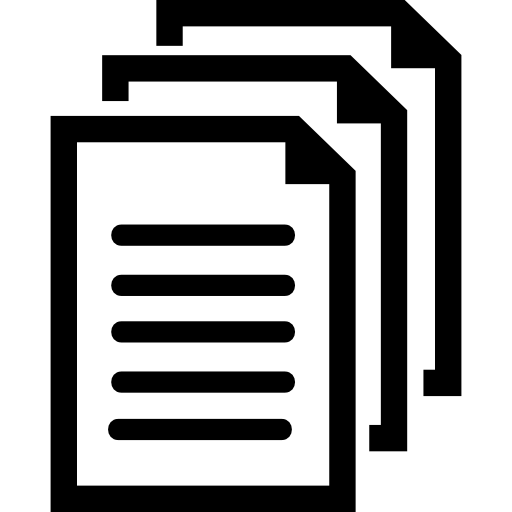 การเบิกจ่ายค่าโทรศัพท์เคลื่อนที่ไม่แนบเอกสารการ
อนุมัติถือครอง / ไม่ได้มีการจัดหาตามระเบียบฯ
ข้อสังเกต การเลือกใช้โปรโมชั่นยังไม่สอดคล้อง
กับการใช้งานจริง

ด้านหลักฐานการจ่าย
4.ด้านอื่นๆ
จ่ายค่าเช่าบ้านก่อนวันสิ้นเดือน
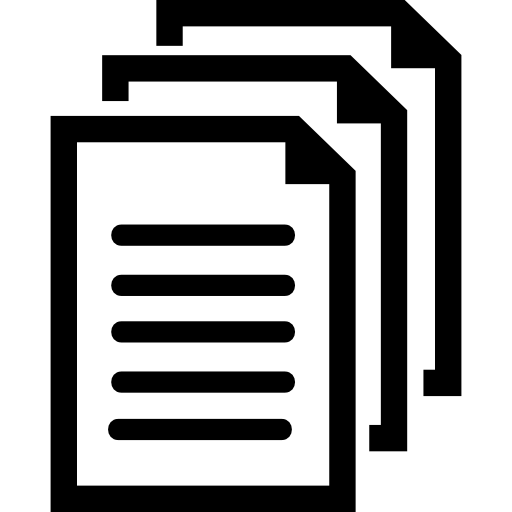 เบิกค่าปฏิบัติงานนอกเวลาราชการไม่พบ
รายงานผลการปฏิบัติงาน
การใช้ใบสำคัญรับเงินยังไม่ถูกต้อง

การส่งมอบงานของจ้างเหมาบริการบุคคลภายนอก 
ในเดือนกันยายนยังไม่ถูกต้อง
ด้านการประเมินระบบควบคุมภายใน และจัดทำรายงาน
1.คำสั่งแต่งตั้งคณะทำงานมีรายชื่อซ้ำกัน
5.ความสอดคล้องระหว่างแบบ ปย.1 และปย.2 รวมถึงความถูกต้อง
ของการจัดทำแบบ ปย.2 เช่นการกำหนดวัตถุประสงค์กับกิจกรรมที่ไม่สอดคล้องกัน
2.ไม่พบแบบประเมินมาตรฐาน 5 องค์ประกอบการควบคุมภายใน (ภาคผนวก ก)
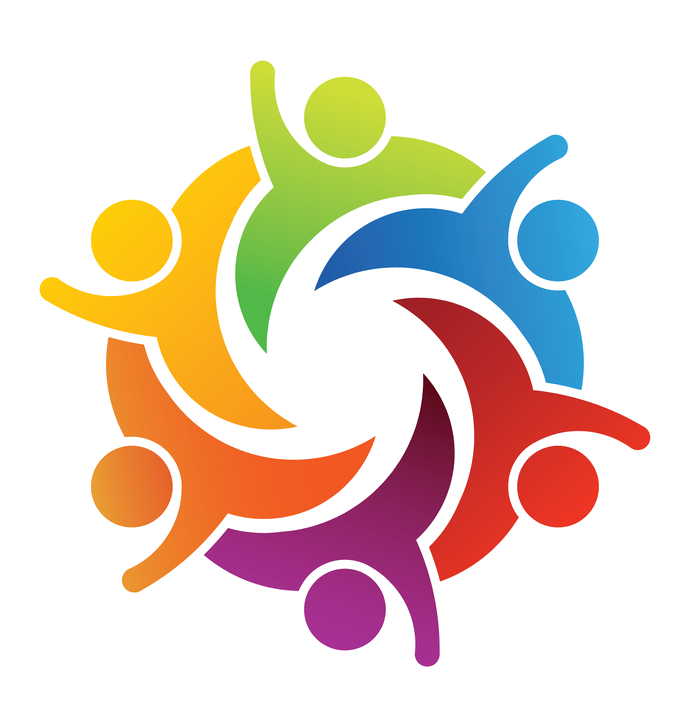 3.ไม่พบการจัดทำแบบสอบถามการควบคุมภายใน (ภาคผนวก ข)
6.ขาดหลักฐานในการติดตามประเมินผล
4.การควบคุมภายในยังไม่ครบทุกกระบวนงาน
7.ไม่มีการสรุปผลการดำเนินการจัดวางระบบควบคุมภายใน
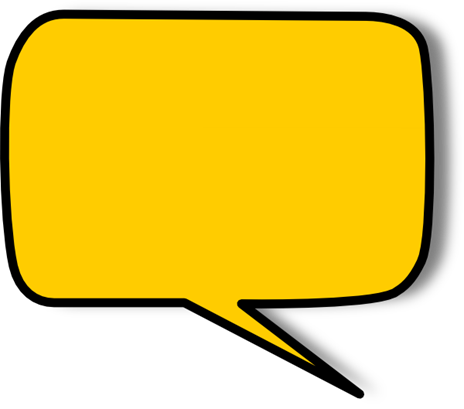 ด้านการประเมินระบบควบคุมภายใน และจัดทำรายงาน
ข้อสังเกตจากการตรวจสอบ
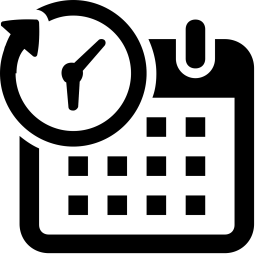 8.ความเข้าใจคลาดเคลื่อนเกี่ยวกับระยะเวลาในการจัดทำ และจัดส่งเอกสารต่างๆ
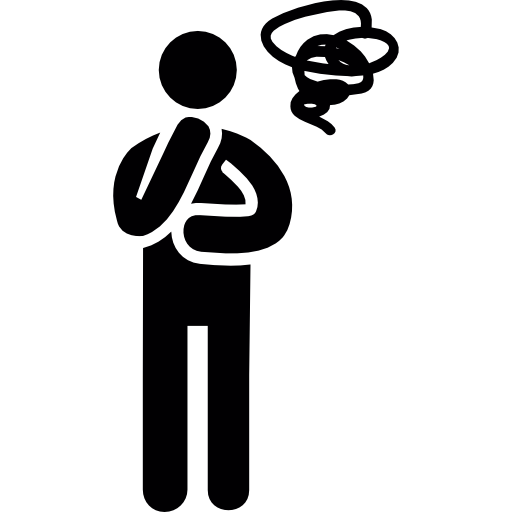 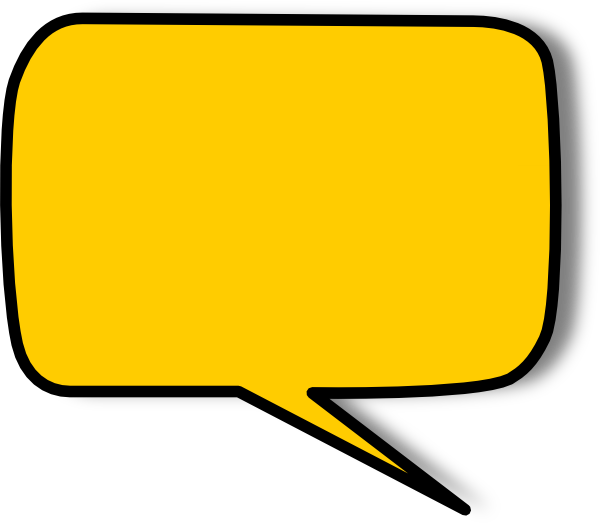 9.ขาดการสื่อสาร
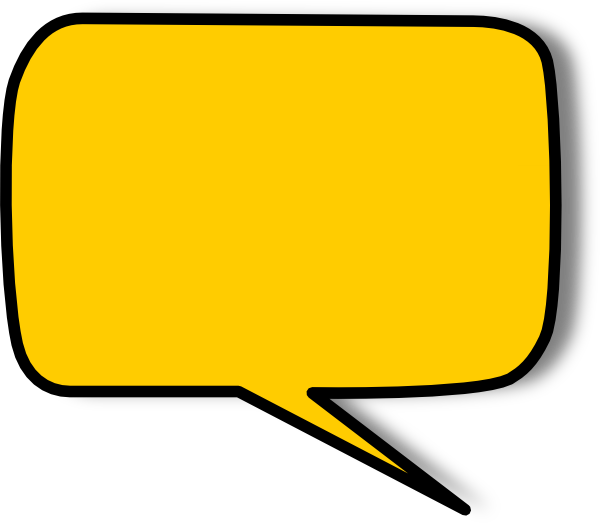 10.บางหน่วยงานมีการจัดทำควบคุมภายในซ้ำกับปีที่ผ่านมา
2016
2017
2018
2019
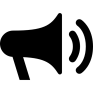 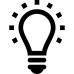 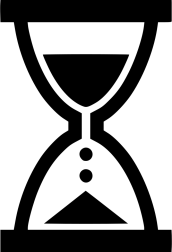 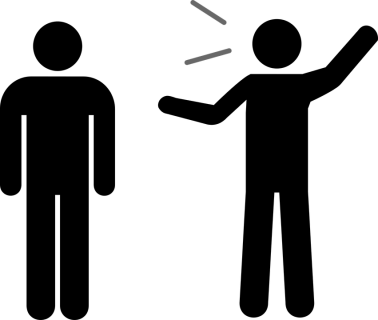